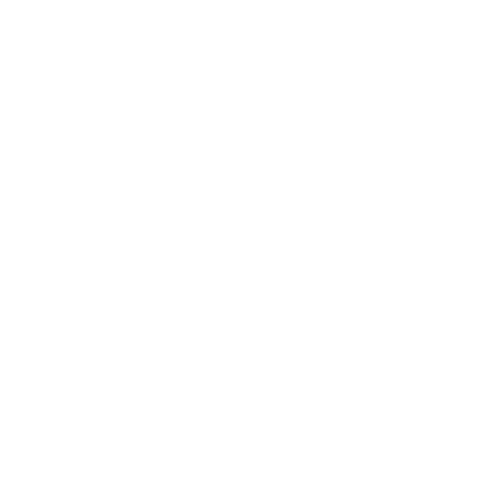 Imerys
The world leader in mineral-based specialties
Sustainable Purchasing
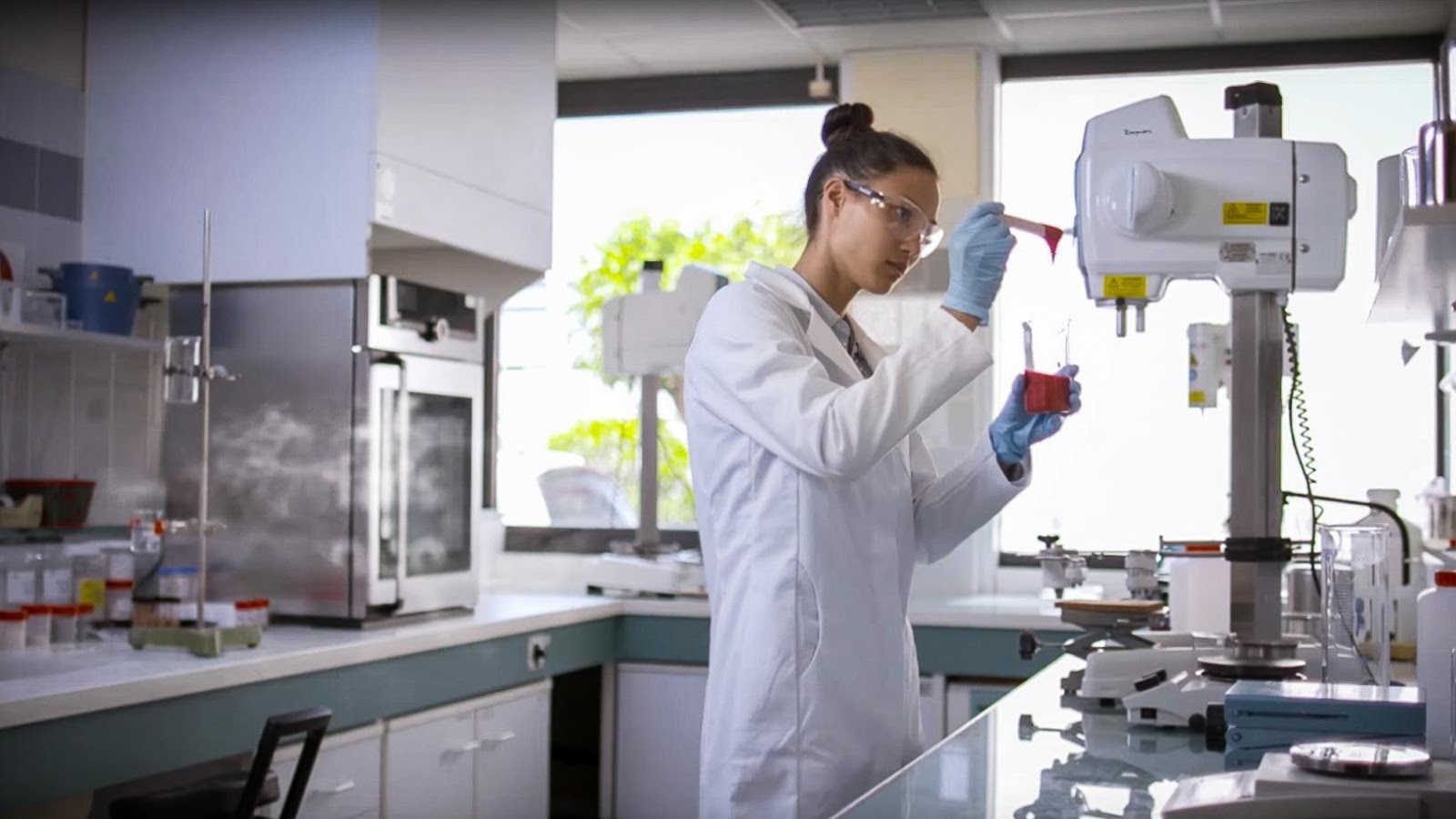 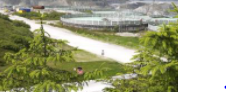 30 November 2023
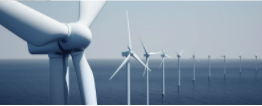 An introduction to Imerys
A world leader in mineral-based specialties, offering 
high value-added solutions to many different industries, 
ranging from process manufacturing to consumer goods.

We succeed through:

Best-in-class operations, delivering commercial excellence and market-driven innovation

A strong business model and value proposition

Unrivalled technological and industrial processes, solutions and leading positions in most of our markets

Understanding our customers’ applications

Meeting ambitious targets for being a responsible business
A world leader in mineral-based specialties, offering 
high value-added solutions to many different industries, 
ranging from process manufacturing to consumer goods.

We succeed through:

Best-in-class operations, delivering commercial excellence and market-driven innovation

A strong business model and value proposition

Unrivalled technological and industrial processes, solutions and leading positions in most of our markets

Understanding our customers’ applications

Meeting ambitious targets for being a responsible business
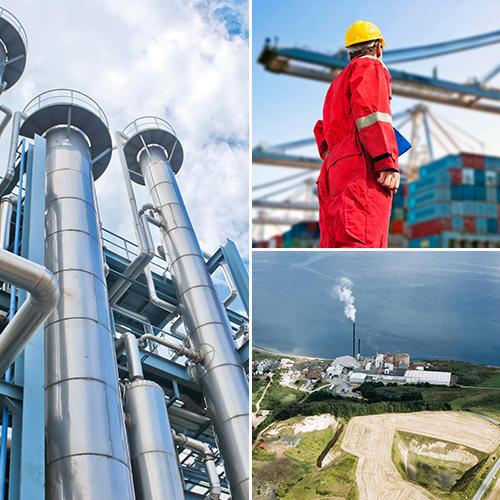 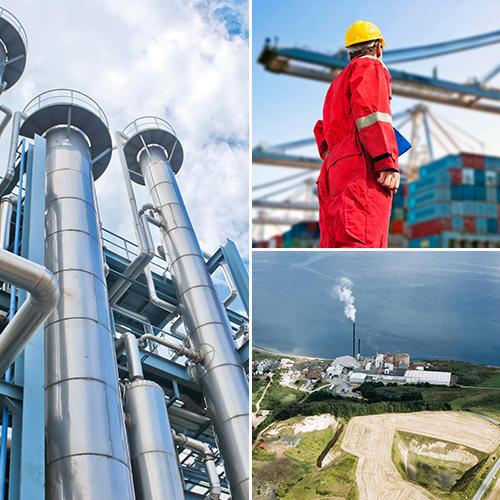 [Speaker Notes: Talking Points- Today, Imerys is a global leader of specialty minerals solutions with a resilient and profitable business. - We draw on our understanding of applications, technological knowledge and expertise in materials science to deliver solutions by beneficiating its mineral resources, synthetic minerals and formulations. - Imerys contributes essential properties to customers’ products and their performance, including heat resistance, hardness, conductivity, opacity, durability, purity, lightness, filtration, adsorption and water repellency. - Imerys meets ambitious targets to develop responsibly, focusing on people, the environment, business conduct and corporate governance.]
We operate in more than 40 countries…
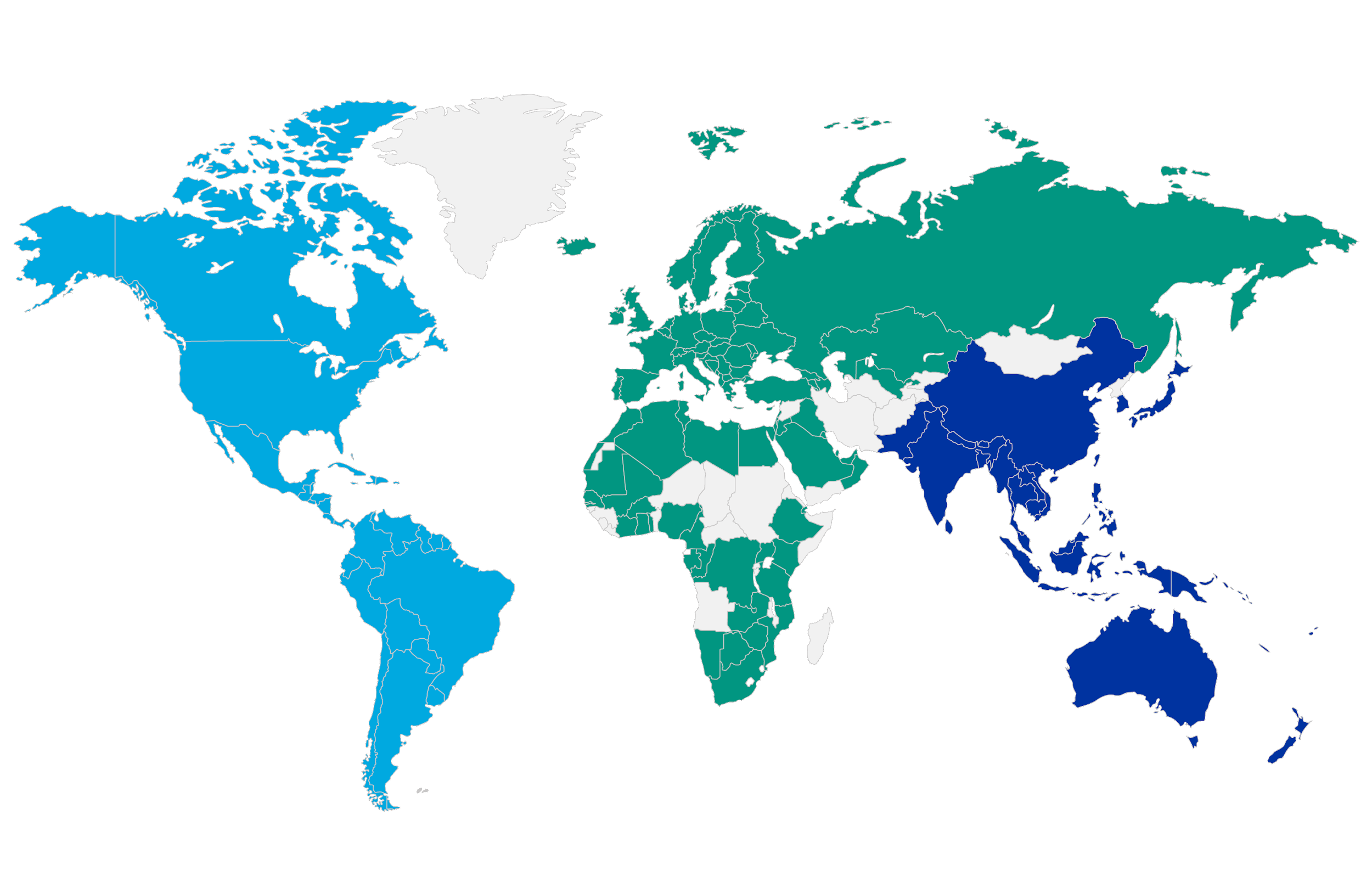 Americas 32% of 2022 revenue
EMEA
47% of 2022 revenue
APAC
21% of 2022 revenue
…with a commercial presence in 133 countries
Our key figures* – At a glance
Nearly 30,000customers
Sales
In 133 countries
14,000
employees
€4.3bn
revenue
€720m 
EBITDA
#1
32%
21%
47%
in 75%
of our businesses
Americas
32% of revenue
EMEA
47% of revenue
APAC
21% of revenue
(*2022 figures)
Ready to invest in fast growing markets with higher profitability
Green Mobility & Sustainable Energy
Sustainable Construction
Natural solutions for consumer goods
Development 
into Lithium
Mobile energy
Green energy
High performance and durable building
Feeding the world
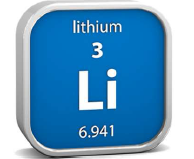 Lightweighting
Reduced CO2 emission materials
Good health 
and well being
+€250m annual 
revenues by 2025 / 
+€600m by 2030 vs. 2021
+€150m annual revenues by 2025 vs. 2021
above market growth
+€100m annual revenues by 2025 vs. 2021 above market growth
34,000 tons of lithium hydroxide per year from 2028
Ambitious CAPEX program: 
Graphite & Carbon black for energy transition & EVs
High performance mineralsfor plastic lightweighting in automotive
Aluminates for mineral foam insulation
Metakaolin as green supplementary cementitious material
Launch of Emili project
Other sites under investigation
Potential upside post 2025
Minerals substituting microplastics & chemicals
Capacity increase in high purity filtration for pharmaceuticals
Imerys has a long established history in Greece
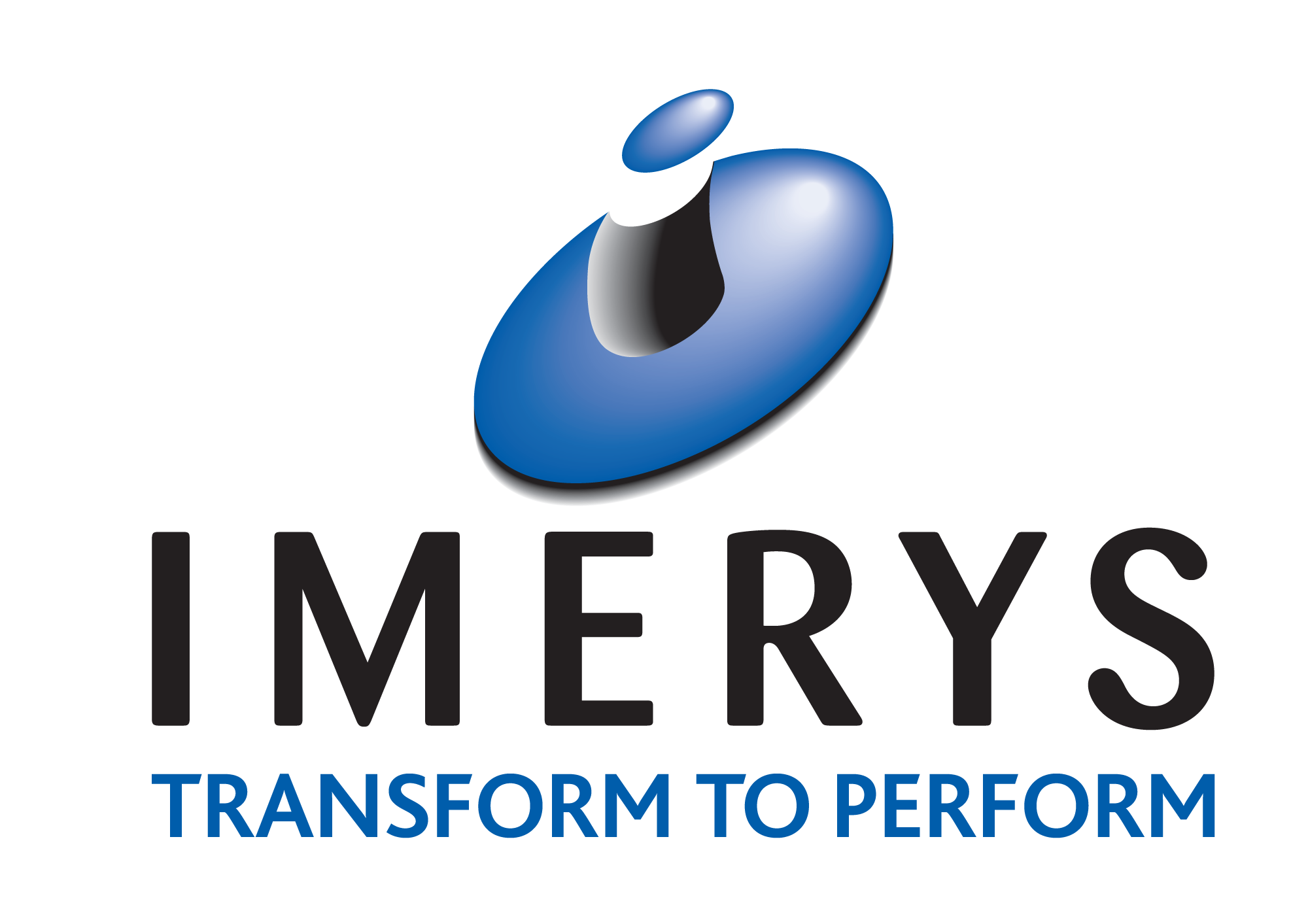 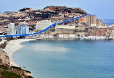 Building of the largest perlite factory in Europe
Greek Bauxite Operations reacquired
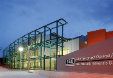 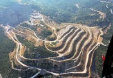 Foundation of Bauxites Parnasse Mining Co and S&B Ores Mining Co
Renaming to S&B Industrial Minerals SA
1952
1994
2015
2019
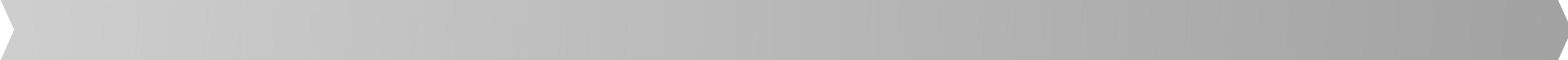 1934
1975
2003
2017
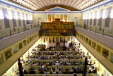 IMERYS Shared Service Center Establishment
Listing of S&B in the Greek Stock Market
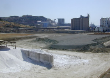 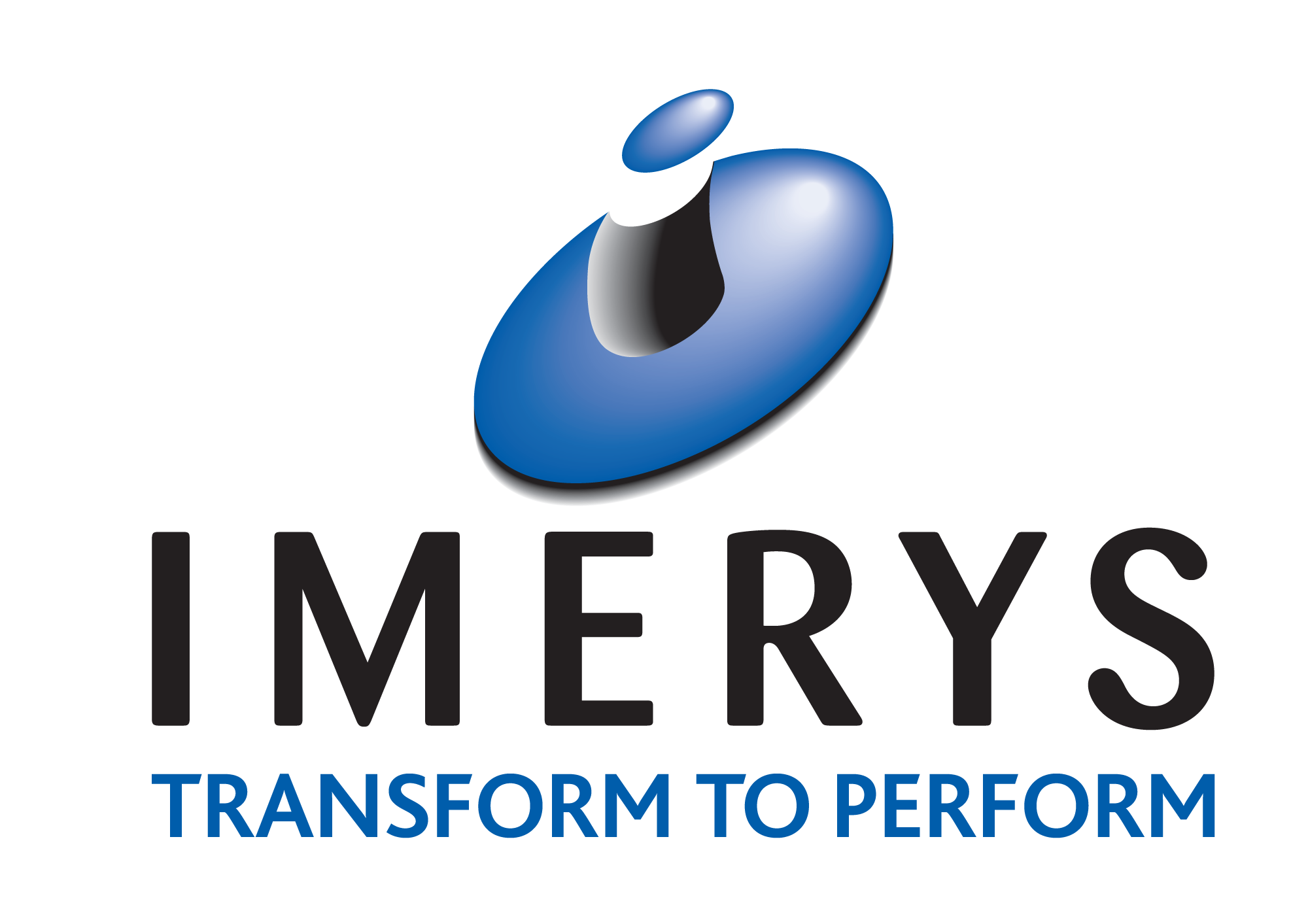 Beginning of bentonite production
IMERYS acquires S&B and establishes Greek operations
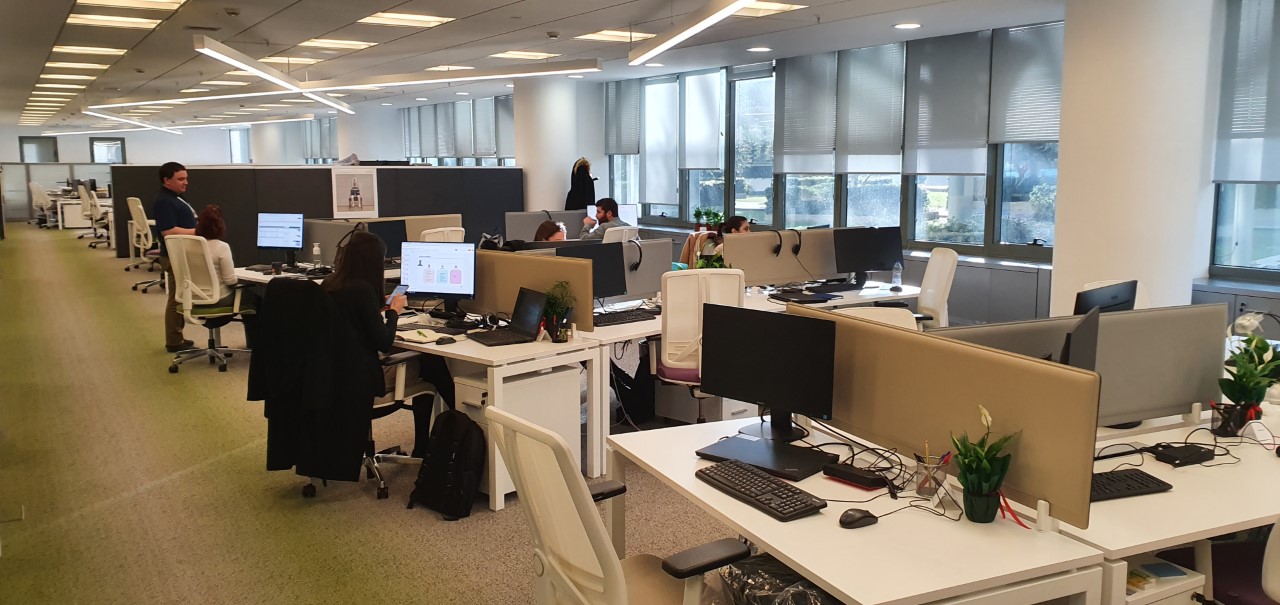 Where we operate in Greece
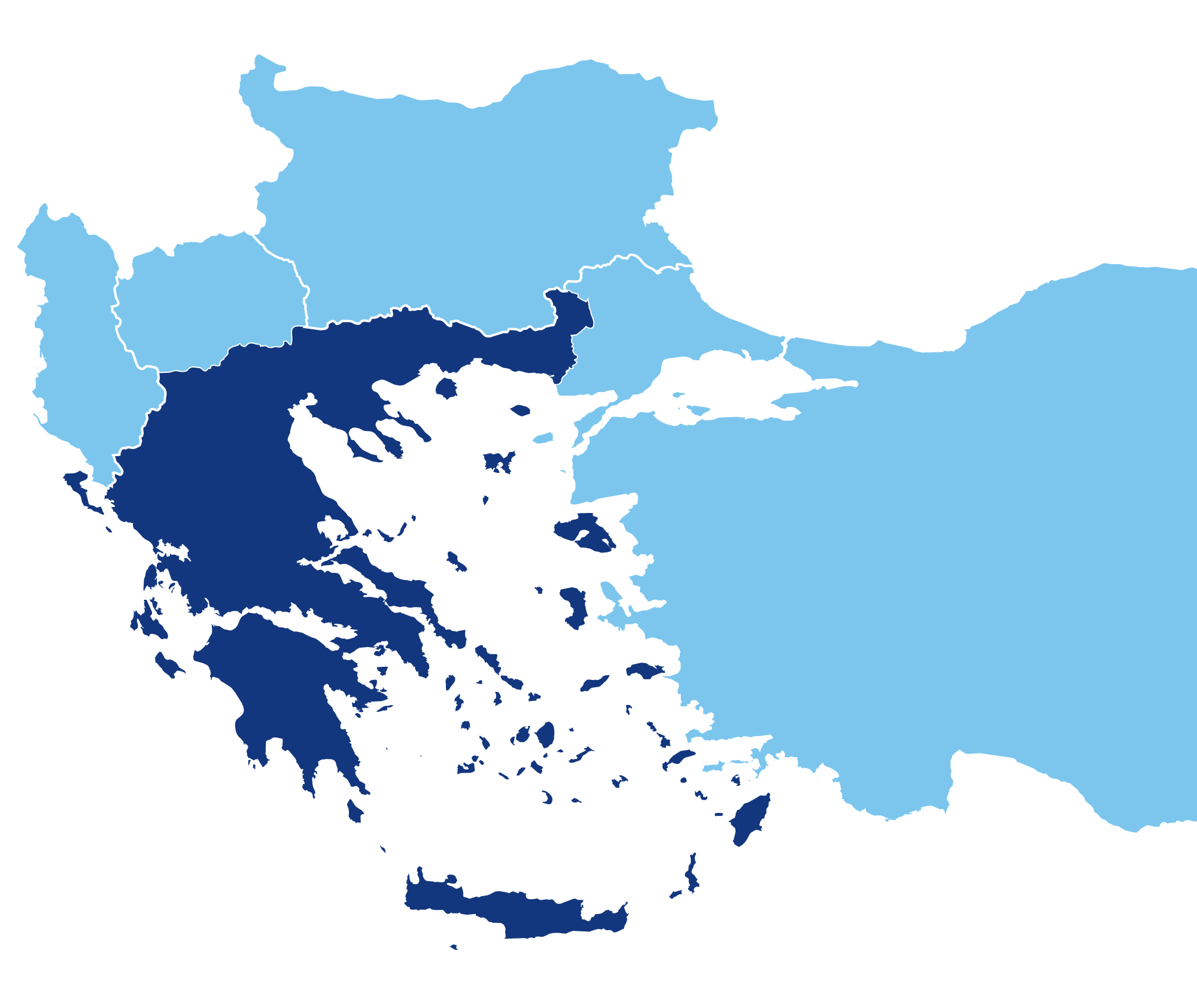 18
Kavala
250
86
212
Fokida
Kifissia
209
Milos
*Direct employees
[Speaker Notes: Imerys Bauxites - Fokis  Employees : 250 / Contractors:116 Fokis FTEs around 370
Imerys Greece - Athens & Milos Employees : 
Athens 86 employees + 16 contractors = 102
Athens: 86 (84+2) / Contractors: 16
Milos 209 / Contractors 240 / Milos FTEs around 450
Imerys SSC -  Athens:  Employees 212
Kavala: 18 FTEs

Totals 775 direct employees / 240 +116+16 = 1.147]
Imerys in Greece
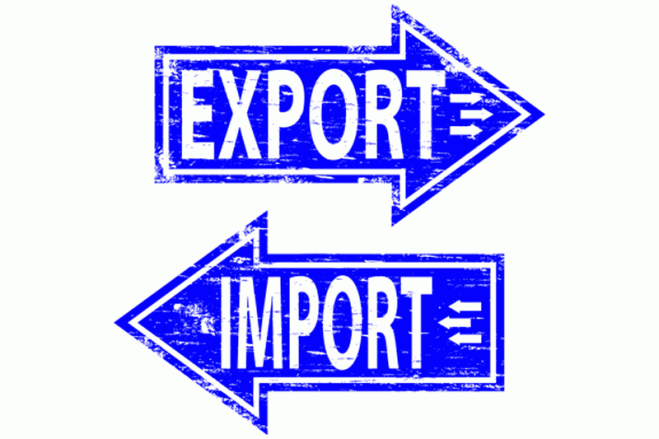 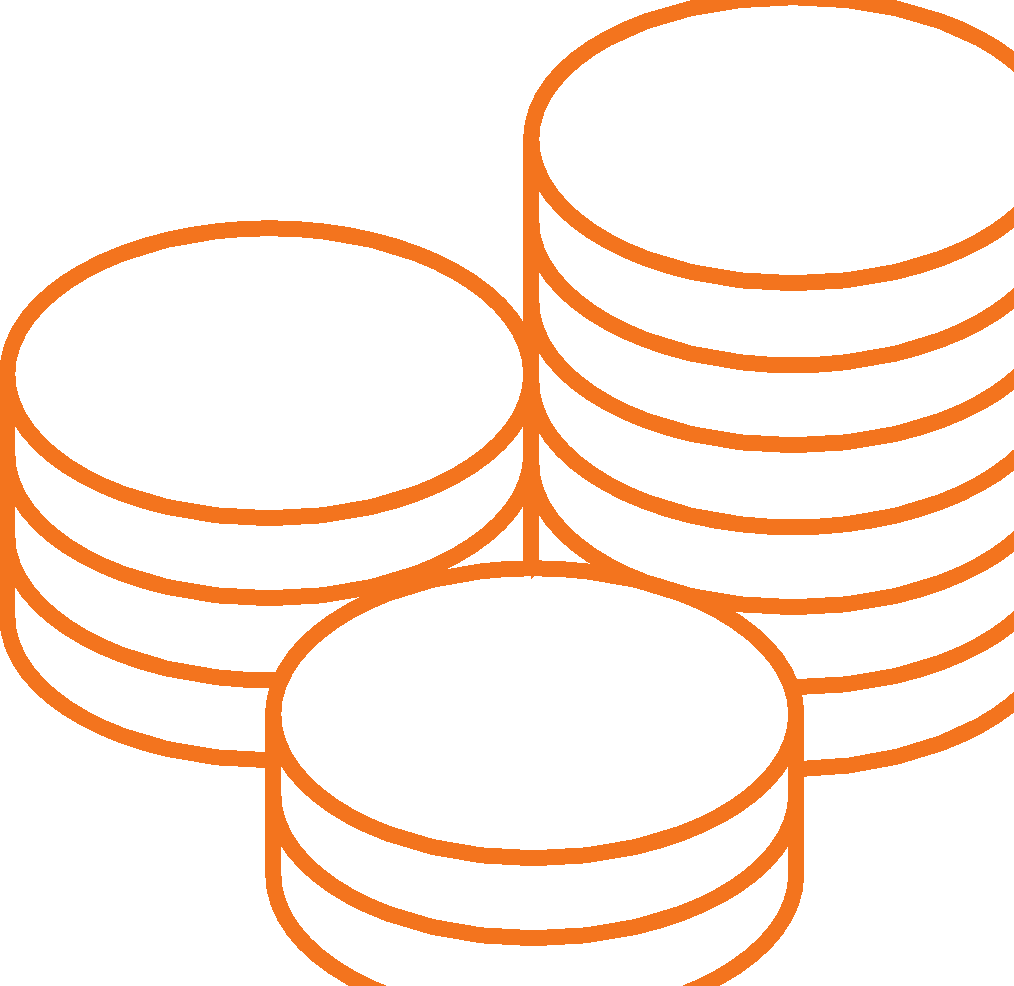 Exports 
78,8 % - 148,5 million
Turnover
€188,4 million
€24,2 millionAnnual Investments
+1150 FTEs
Employees & Contractors
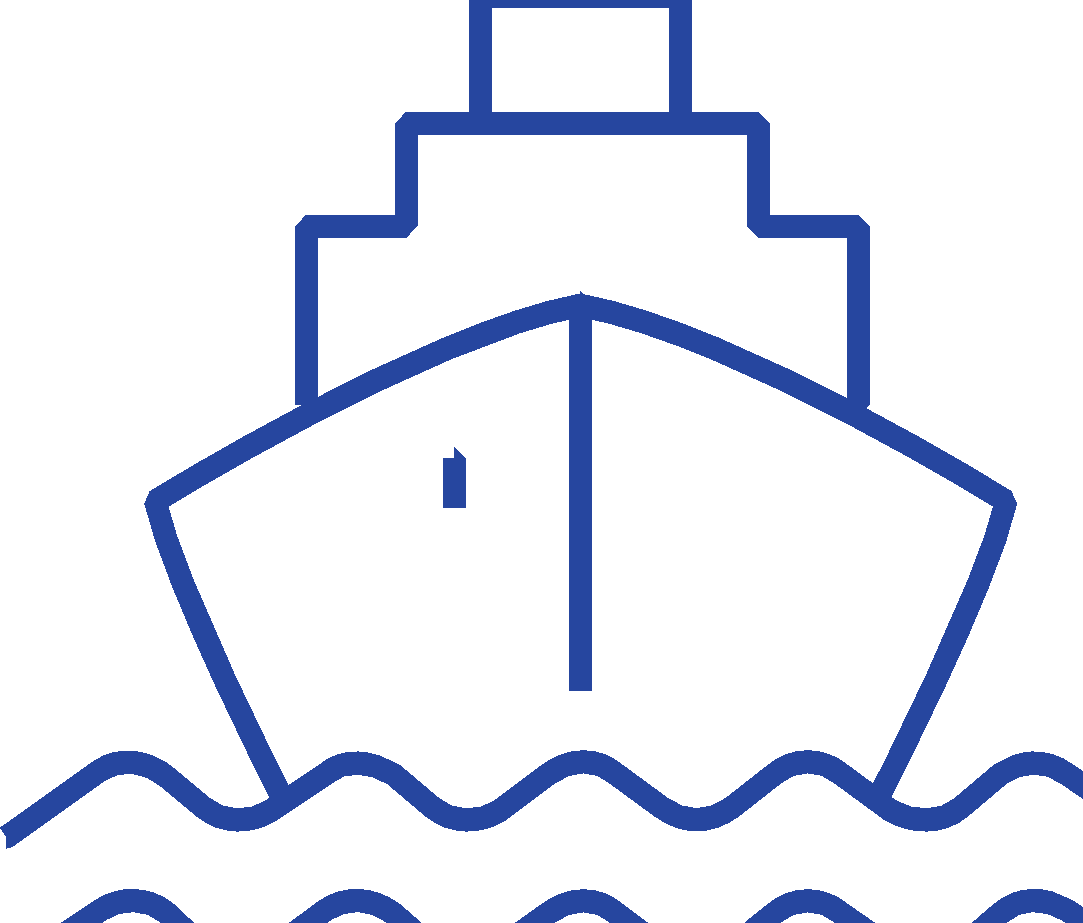 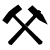 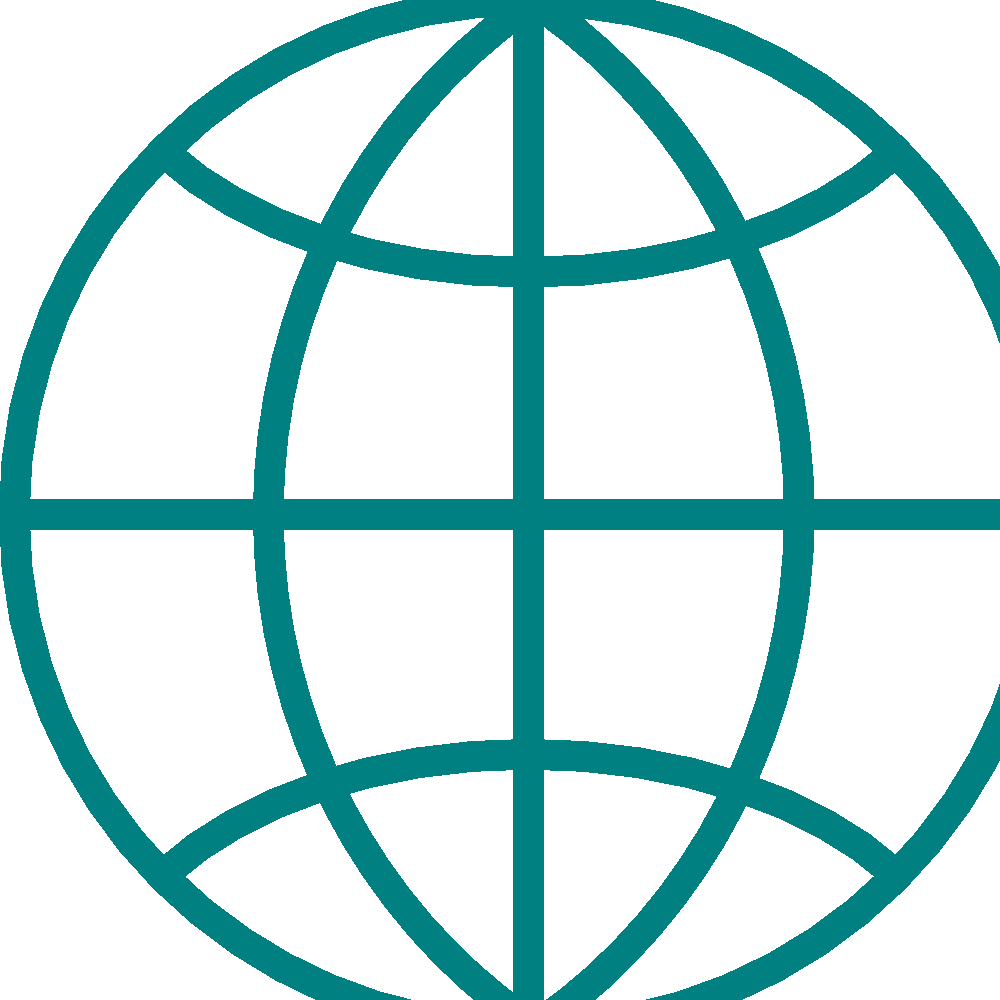 21 Quarries & Mines
6 Operating / Processing Sites
5 Loading Facilities
1 Shared Services Center
(*2022 figures)
[Speaker Notes: BEN & PER
2 perlite mines
6 bentonite mines
3 processing sites and 3 loading bridges

BAU
2 processing sites
3 loading bridges]
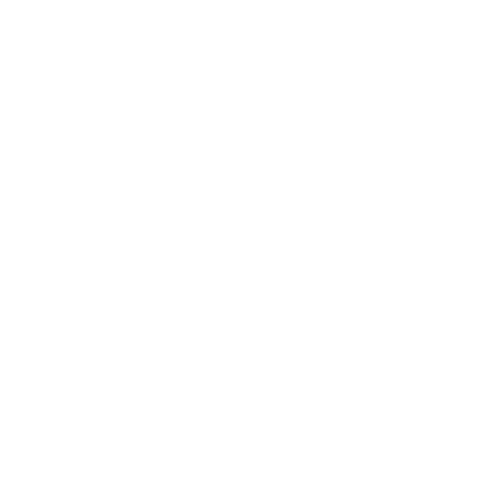 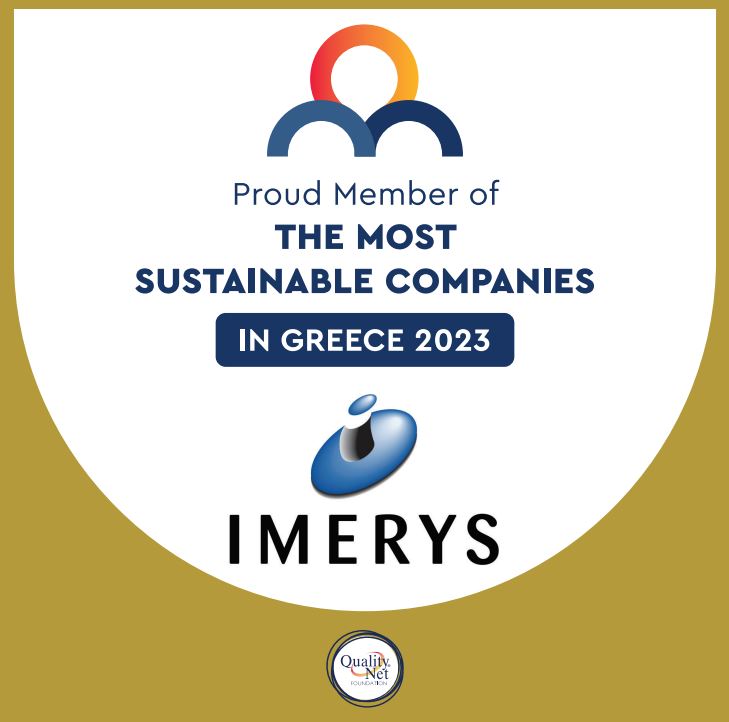 Social license to Operate
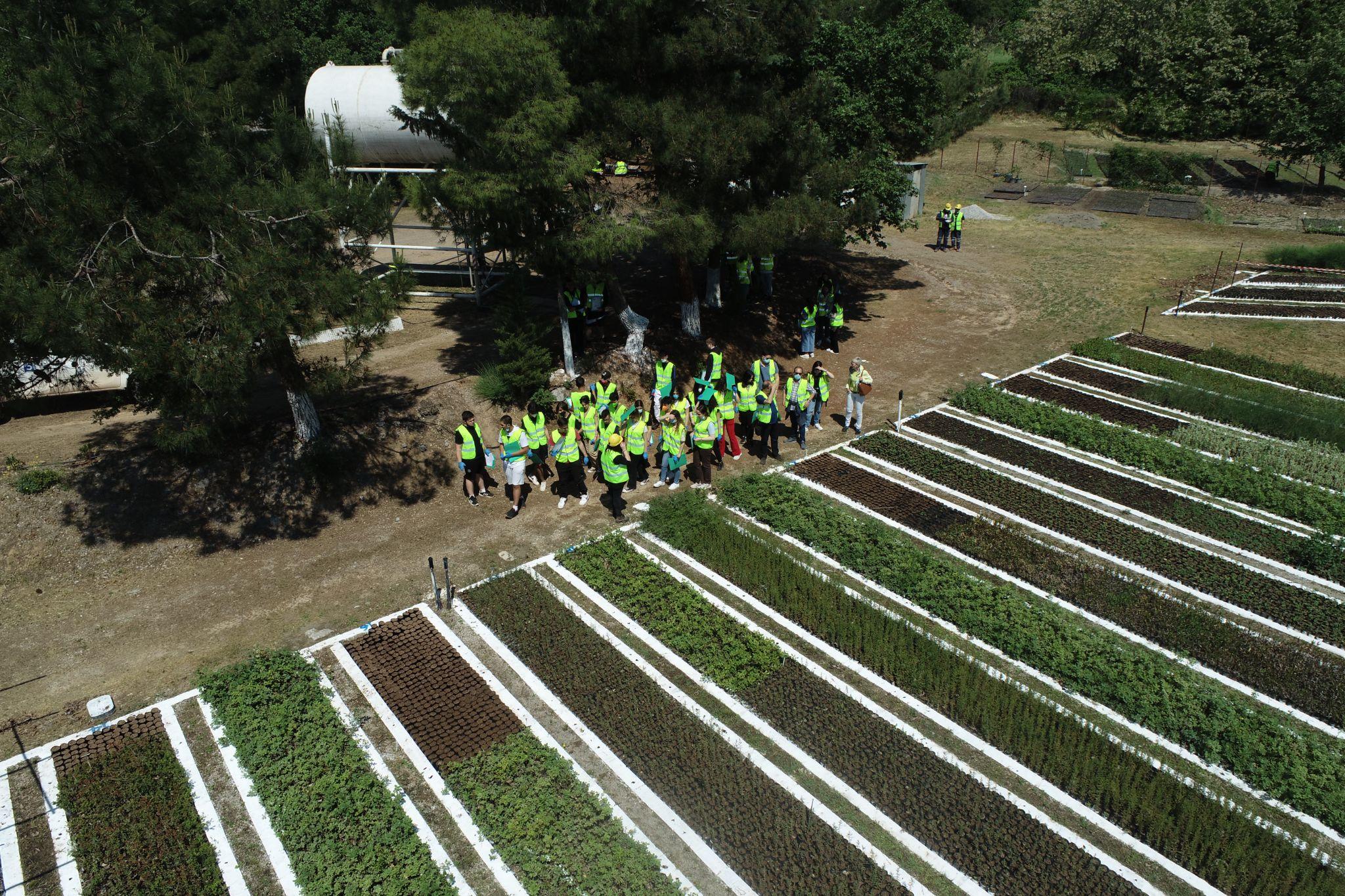 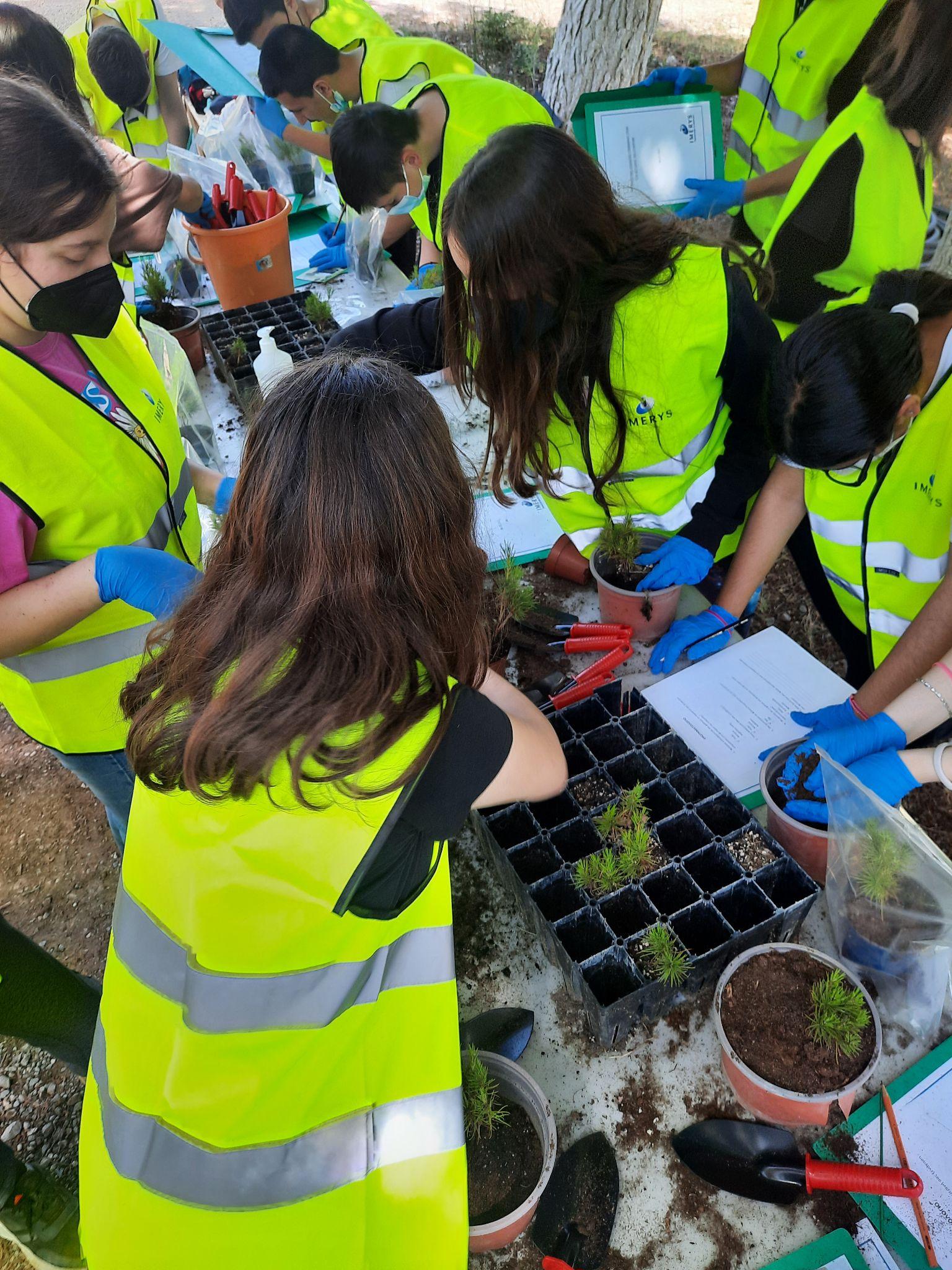 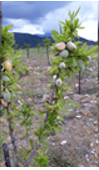 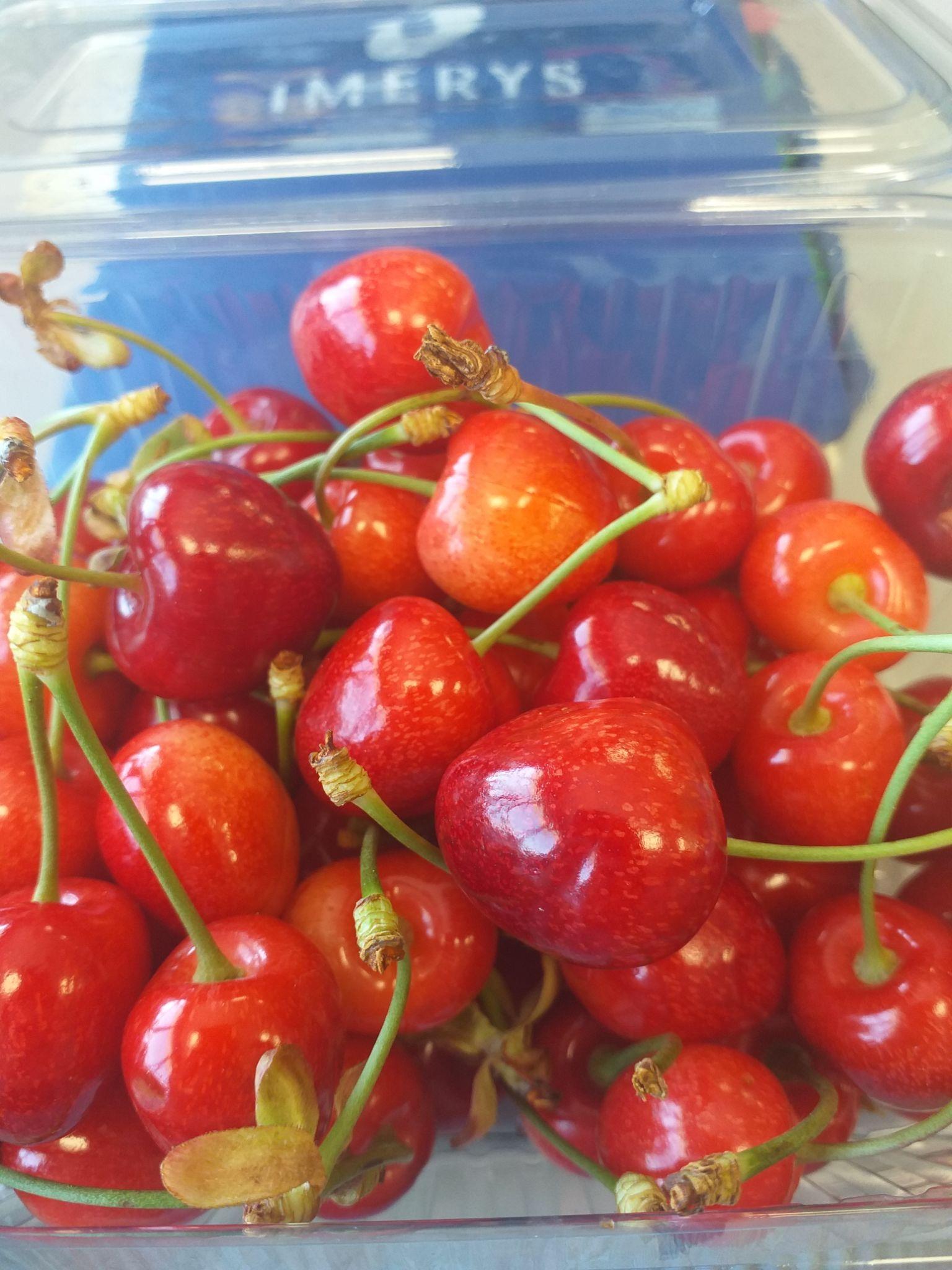 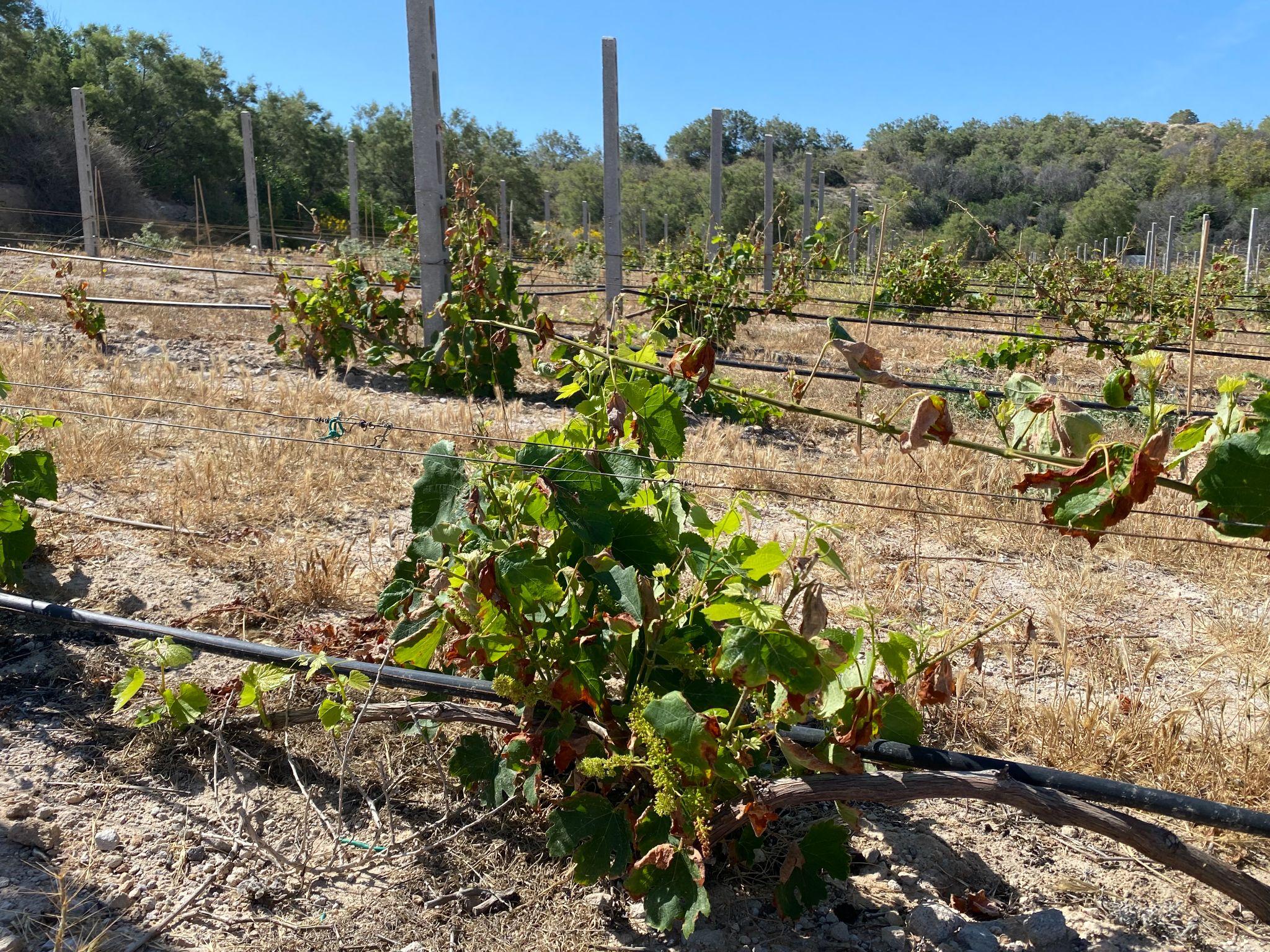 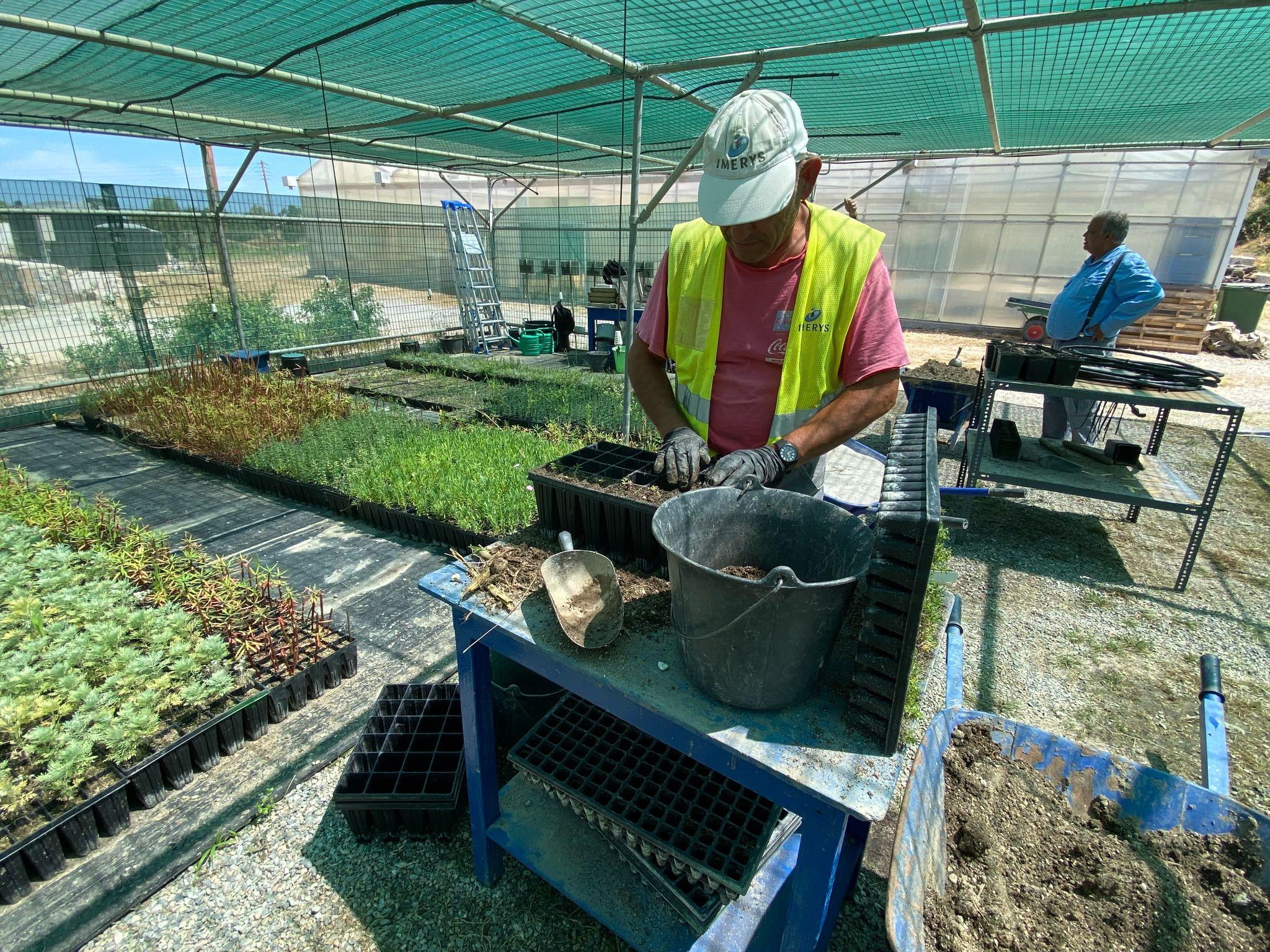 Milos: A balanced development paradigm
Operating model in Milos relies on the long-term co-existence of mineral &  tourism businesses
Innovative post mining land use: Vineyard development
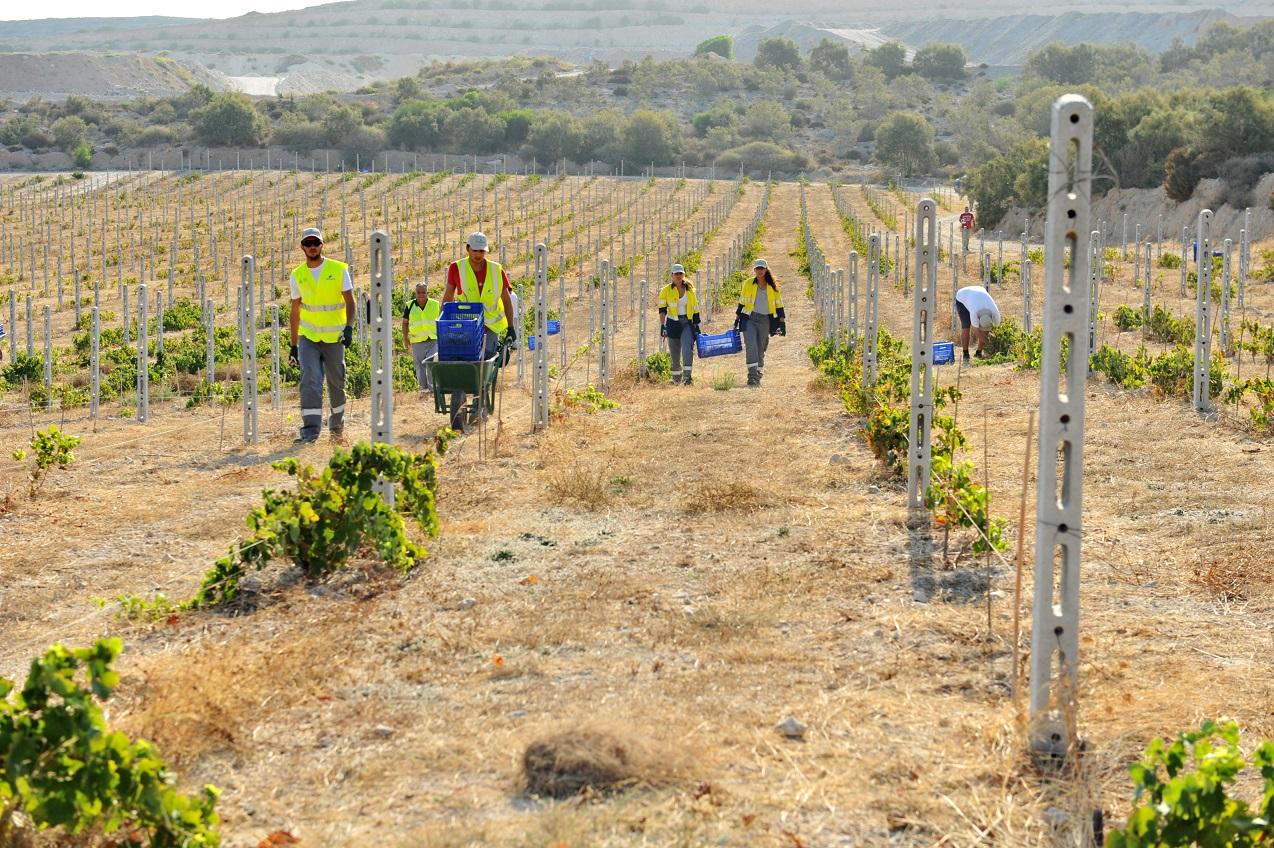 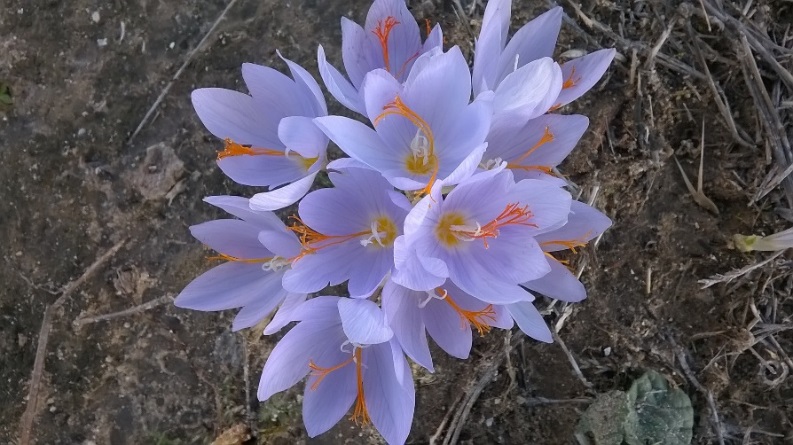 Biodiversity: Local species re-introduction
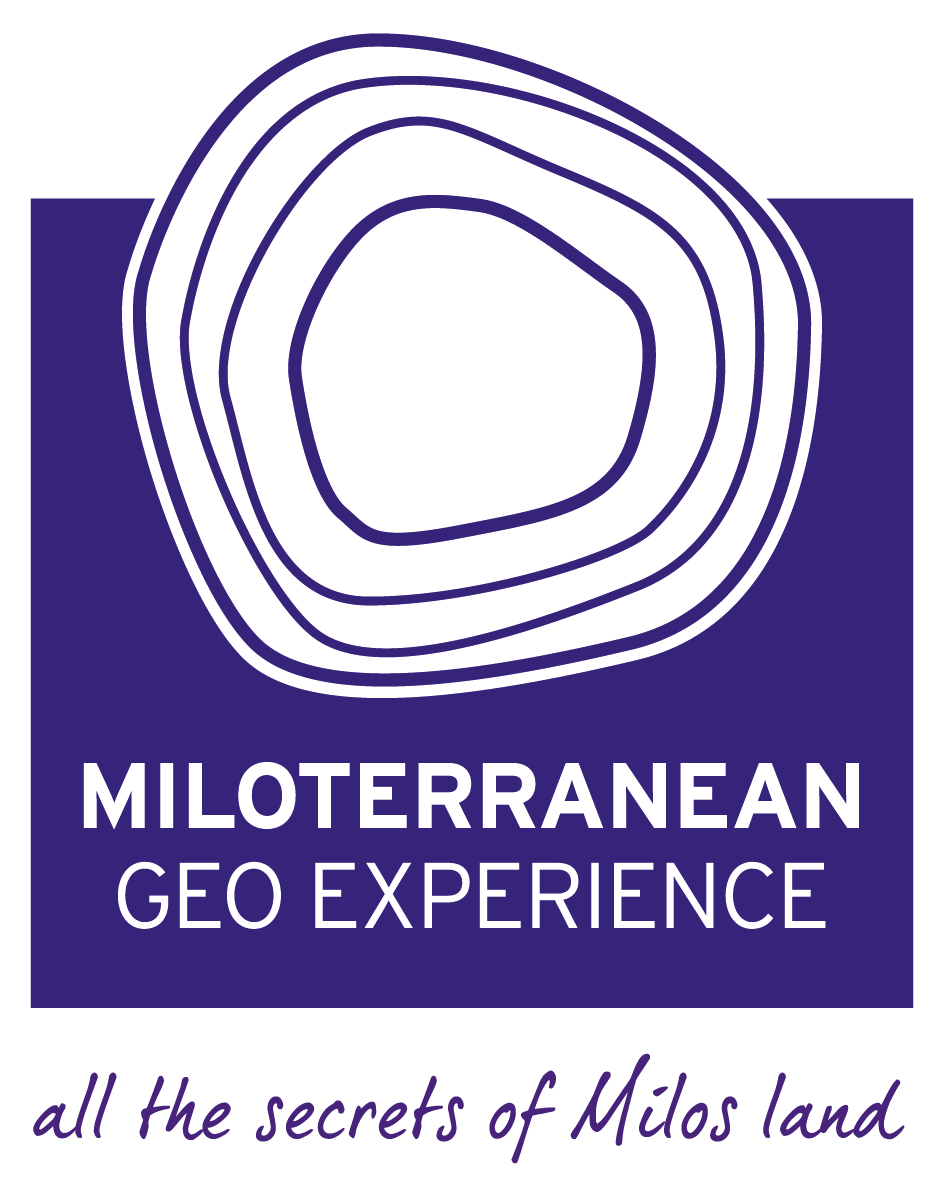 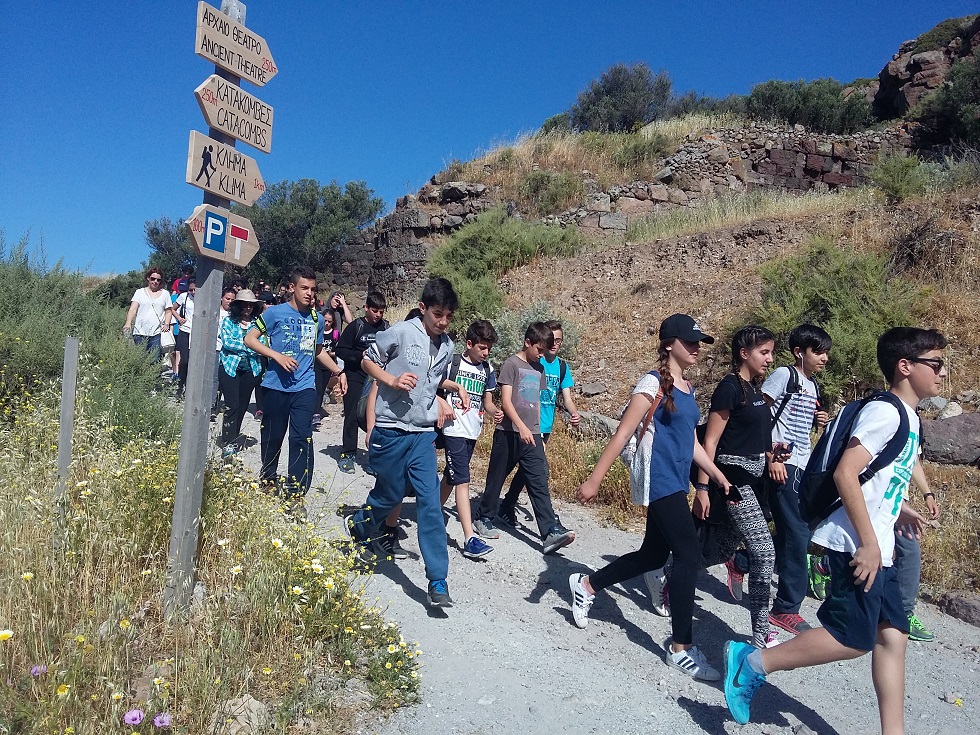 Support to tourism: Guided treks

Milos Mining Museum
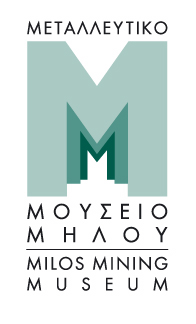 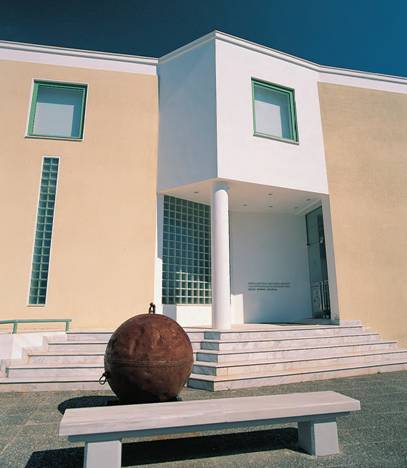 [Speaker Notes: Talking Points: - SustainAgility is focused on empowering our people, caring for our planet, and building our sustainable future.- SustainAgility builds on our existing systems and initiatives and will help us to go beyond compliance towards a program fully aligned with the United Nations' Global Compact and Sustainable Development Goals (SDGs).
- We have a clear ambition – to put sustainable development at the heart of our overall strategy and mobilize employees at every level to achieve our CSR targets. One way we do this is through our annual SD Challenge.]
Bauxite: An innovative approach in Social Contribution
Biodiversity: Fruit Tree Garden in an old depleted mine
Connecting with Academia:
Students from all over the world visiting our mines and learn for the mining activity and rehabilitation techniques
1.000 fruit trees planted in a rehabilitation area of 800 sq.m using modern and continuous improving methods
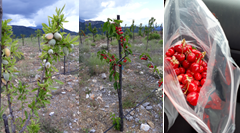 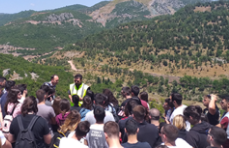 Attract Tourism
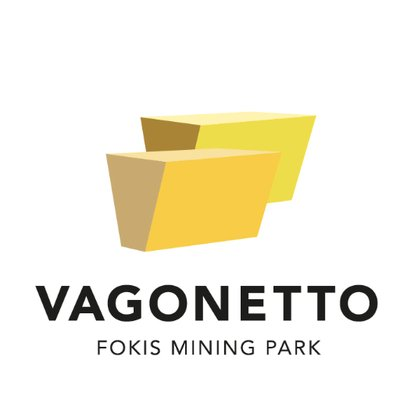 Creating shared value with tourism: Vagonetto Mining Park
A unique thematic park, where visitors can follow the lives of miners and visit a real underground gallery
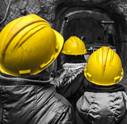 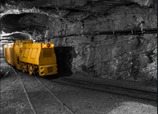 Why sustainability matters?
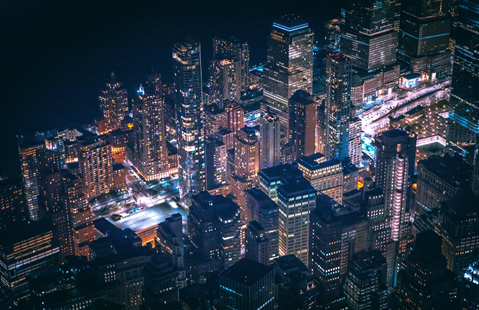 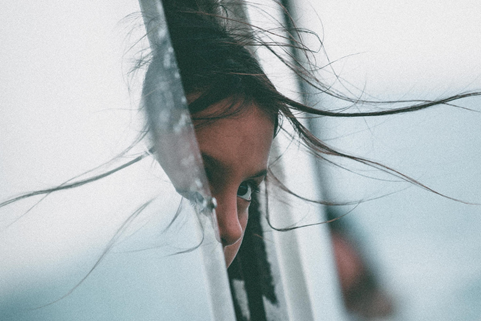 Population
has reached
8.0 billion
Child labor
still exists
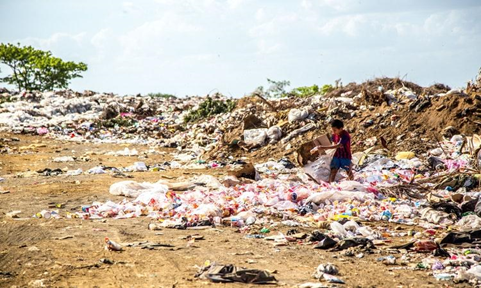 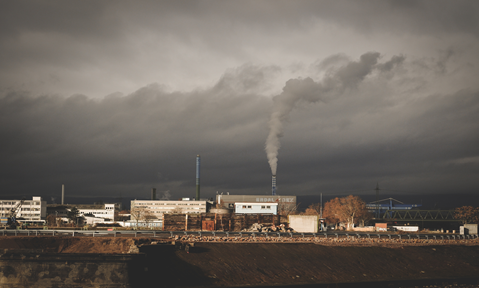 CO2 emissions
are still rising
Waste is piling up
Worldwide Regulations Related to Supply Chain Due Diligence
European Union:
GDPR (2018)
Conflict Minerals Regulation (2021) 
Non-Financial Reporting Directive (2018)
Timber Regulation (2013)
Mandatory corporate human rights and environmental due diligence
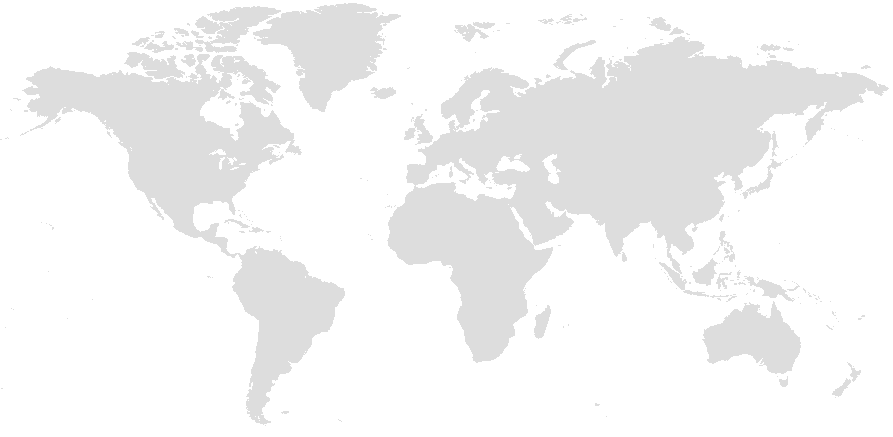 Netherlands: Child labour law (2020)
Canada: Transparency In Supply Chains Act
Norway: Transparency Act (2021)
USA: 
Dodd Frank Act - Section 1502 (conflict minerals)
Foreign Corrupt Practices Act (1977)
Federal Acquisition Regulation (1947)
Trade Enforcement Act (2015)
Uyghur Forced Labor Prevention Act
UK: 
Modern Slavery Act (2015)
UK Bribery Act
Germany:
Human Rights due diligence law “Supply Chain Act” (2021)
Japan: 
The Act on Promoting Green Procurement (2001)
The Clean Wood Act
France: 
Duty of care (2017)
Sapin II (2017)
California: 
Transparency in Supply Chains Act (2010)
California Consumer Privacy Act (2018)
China: 
Chinese Guidelines for Mineral Supply Chains (2015)
Restricted Use of Hazardous Substances (2019)
Belgium
Duty of care
Austria
Supply Chain Legislation
Switzerland: 
Responsible Business Initiative (counter proposal)
Australia: 
Australia Modern Slavery Act (2018)
New South Wales Modern Slavery Act
Adopted regulations

Expected regulations
Our Sustainability Commitments
We act as a responsible company …
We are embedding responsible and sustainable thinking in everything that we do.
OUR MAIN ACHIEVEMENTS END OF 2022
69
Gold EcoVadis rating
In 20221
55%
of our product portfolio in revenue is assessed according to sustainability criteria2
-31%
 GreenHouse Gas emission relative to revenue (tCO2eq/M€) compared to 2018 baseline
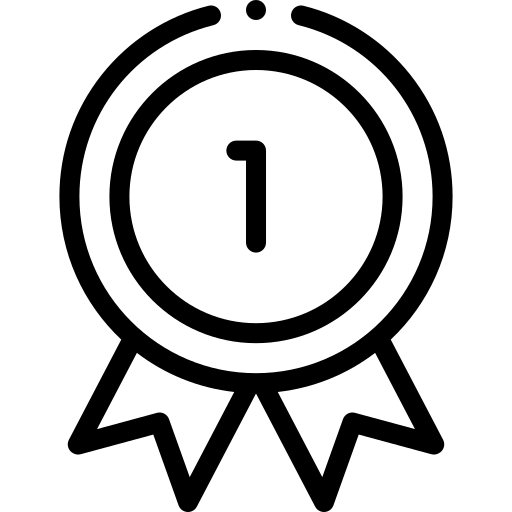 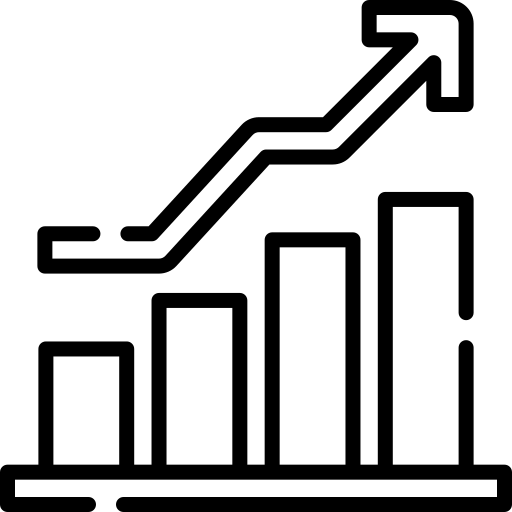 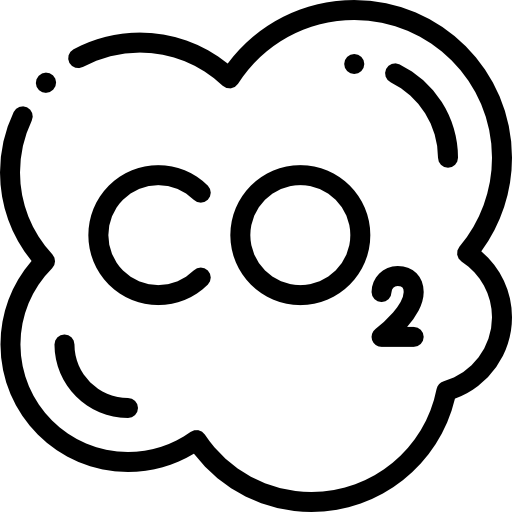 75%
of our new product developments are scored as SustainAgility Solutions²
53%
Group suppliers (by spend) are covered by an EcoVadis rating scheme
93%
 of our mines and quarries have defined a biodiversity action plan
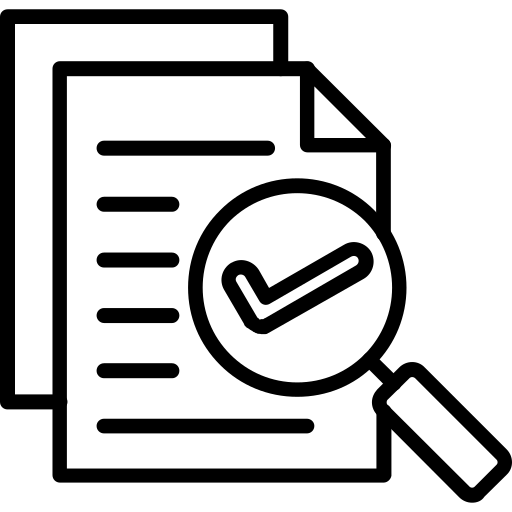 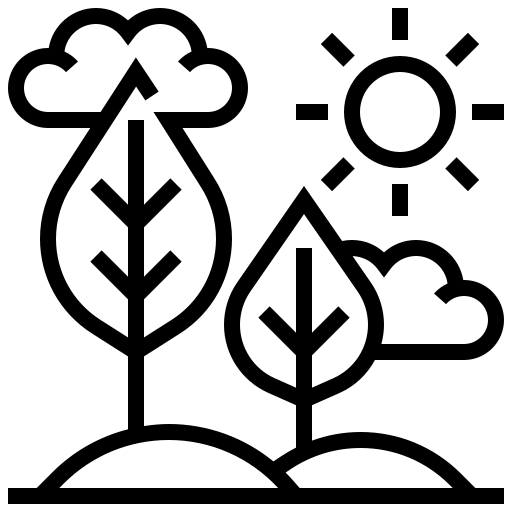 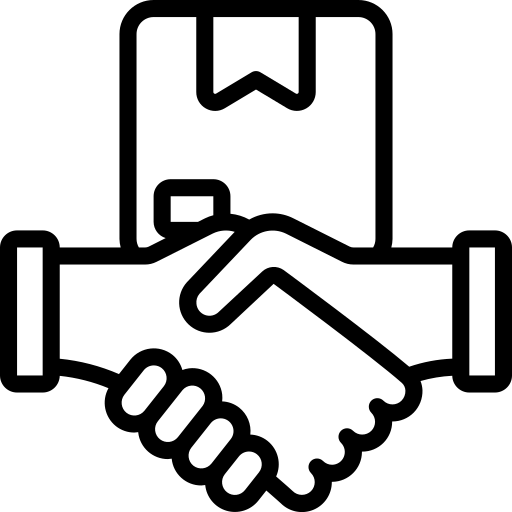 1    Mining industry average of 43
2  Visit our website imerys.com to learn more
[Speaker Notes: Talking Points
-> EcoVadis is the global most recognized rating platform to assess corporate social responsibility and sustainable procurement. 

1 The Group portfolio is assessed using the SustainAgility Solutions Assessment methodology, which is based on the World Business Council for Sustainable Development’s Portfolio Sustainability Assessment framework

² Based on the SustainAgility Solutions Assessment framework a “SustainAgility Solution” is a product in an application that has scored within the two highest categories of the four possible categories.

-> Greenhouse Gas includes CO2. Scopes 1 (the emissions generated directly by Imerys activities) and 2 (the emissions generated by the energy we use for our activities). Our Climate Change strategy is aligned on the SBTi (the global reference for defining, promoting and certifying the best practices in emissions reductions and net-zero targets in line with climate science). We have been rated B for our Climate Change performance by the CDP, a tier global environmental impact non-profit organization, providing a platform for all companies and cities to report information on their climate impacts.]
… following a robust sustainability program
Growing with 
our Customers
Behaving ethically, operating fairly, ensuring responsible purchasing, and advancing sustainable products and processes.
Protecting the environment, promoting natural resources efficiency, respecting biodiversity and acting on climate change.
Making sure employees stay healthy and safe, safeguarding human rights and labor practices, nurturing talent, promoting diversity, equity and inclusion and engaging with local communities.
Empowering 
our People
Caring for 
our Planet
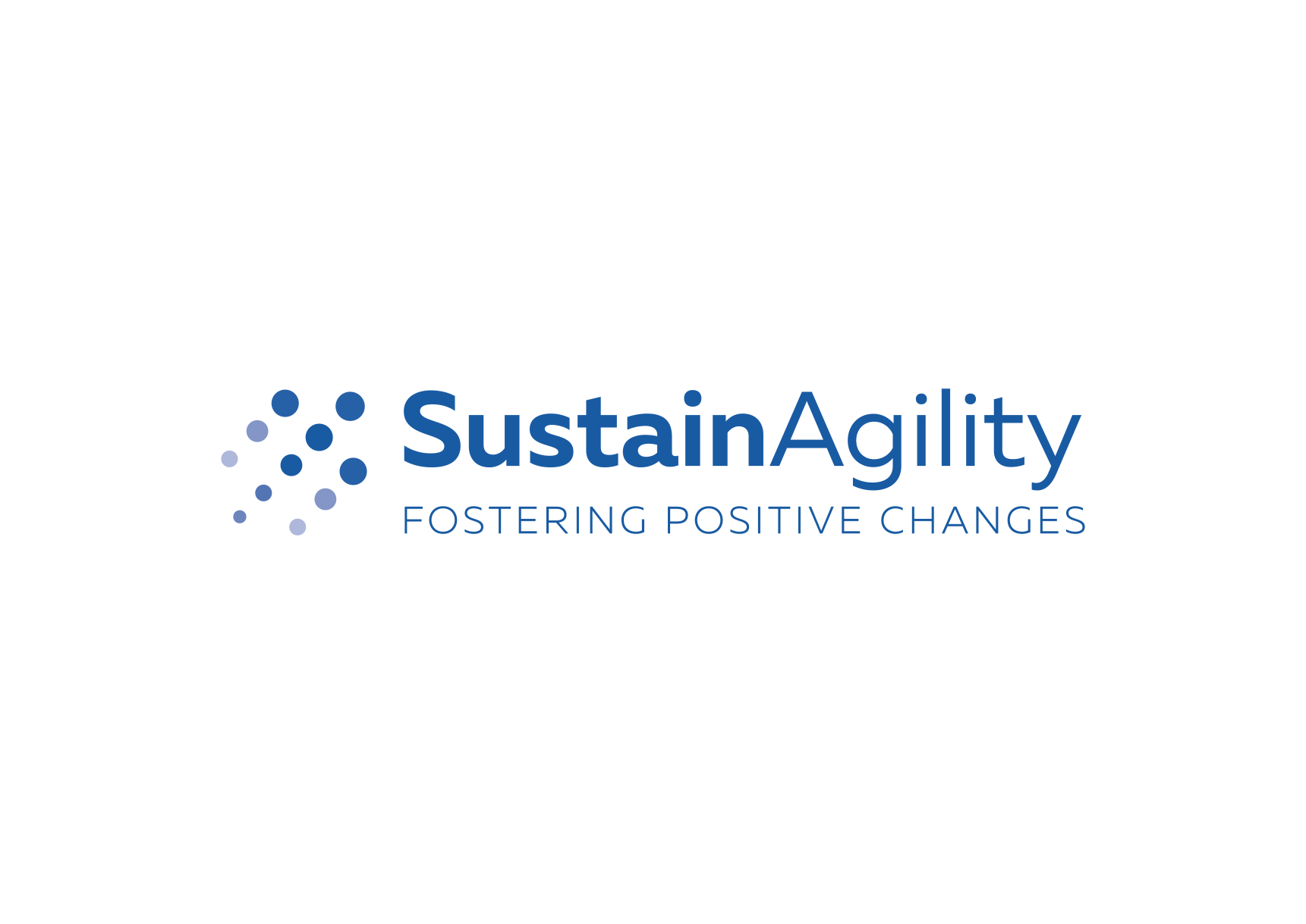 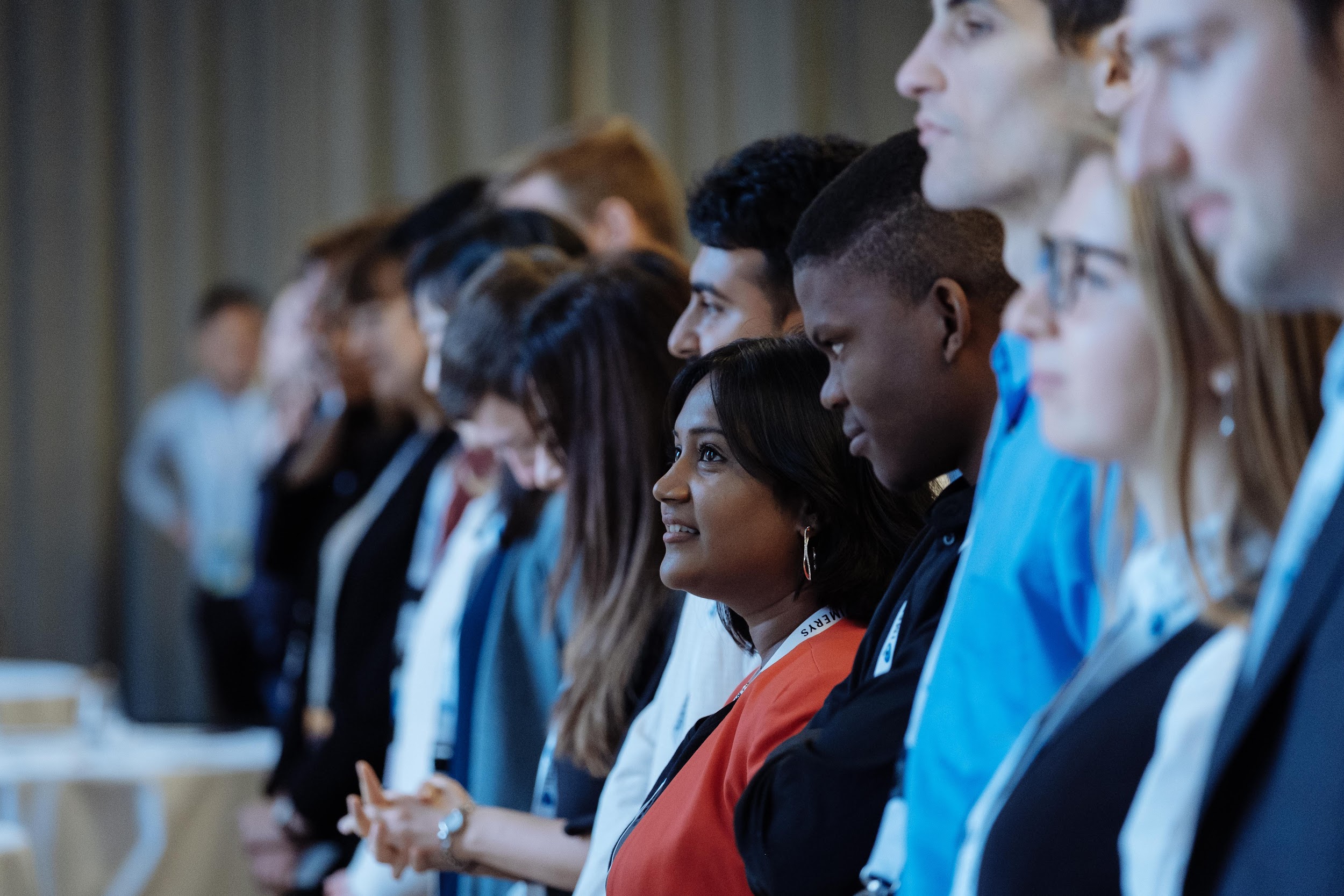 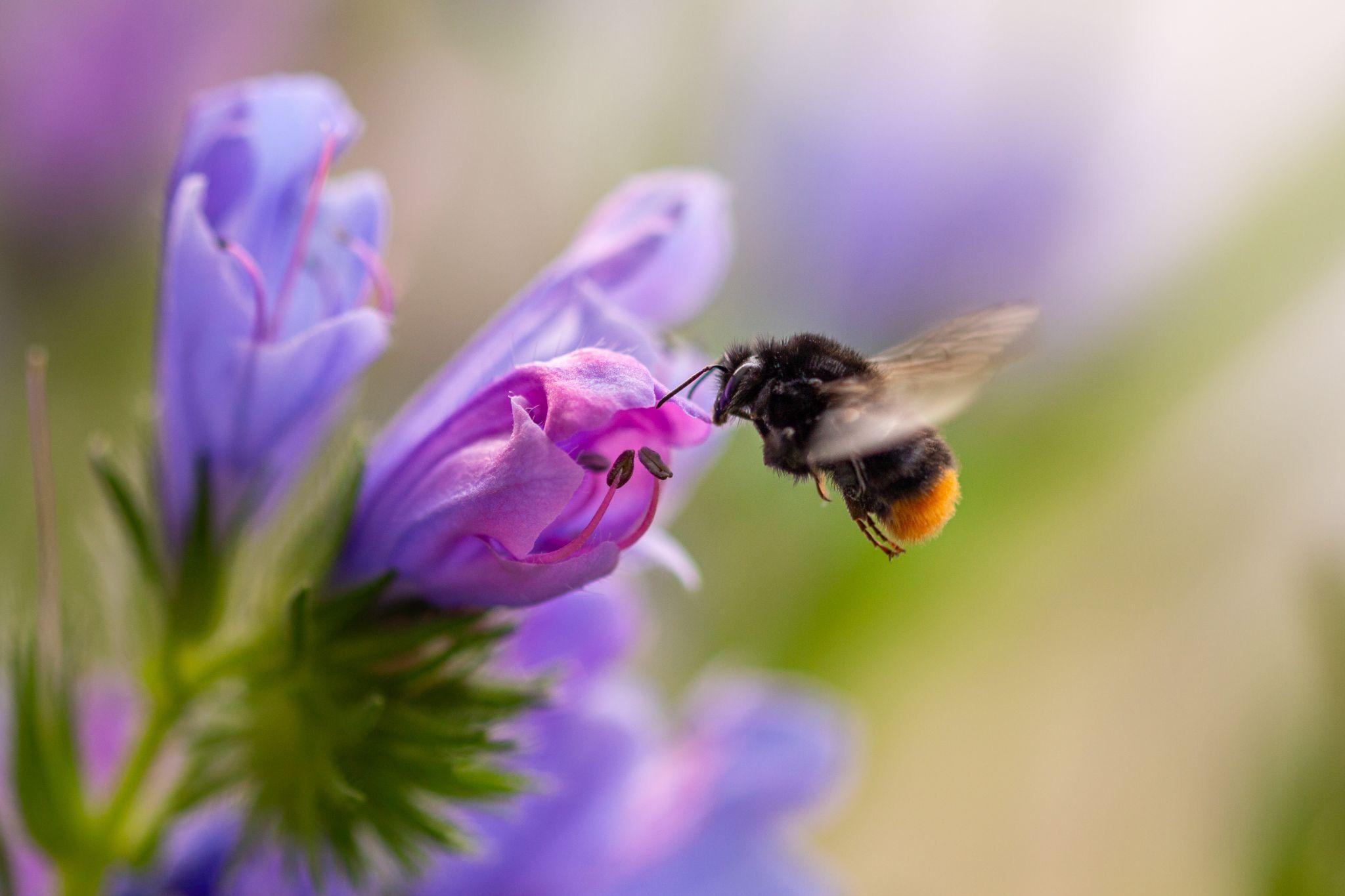 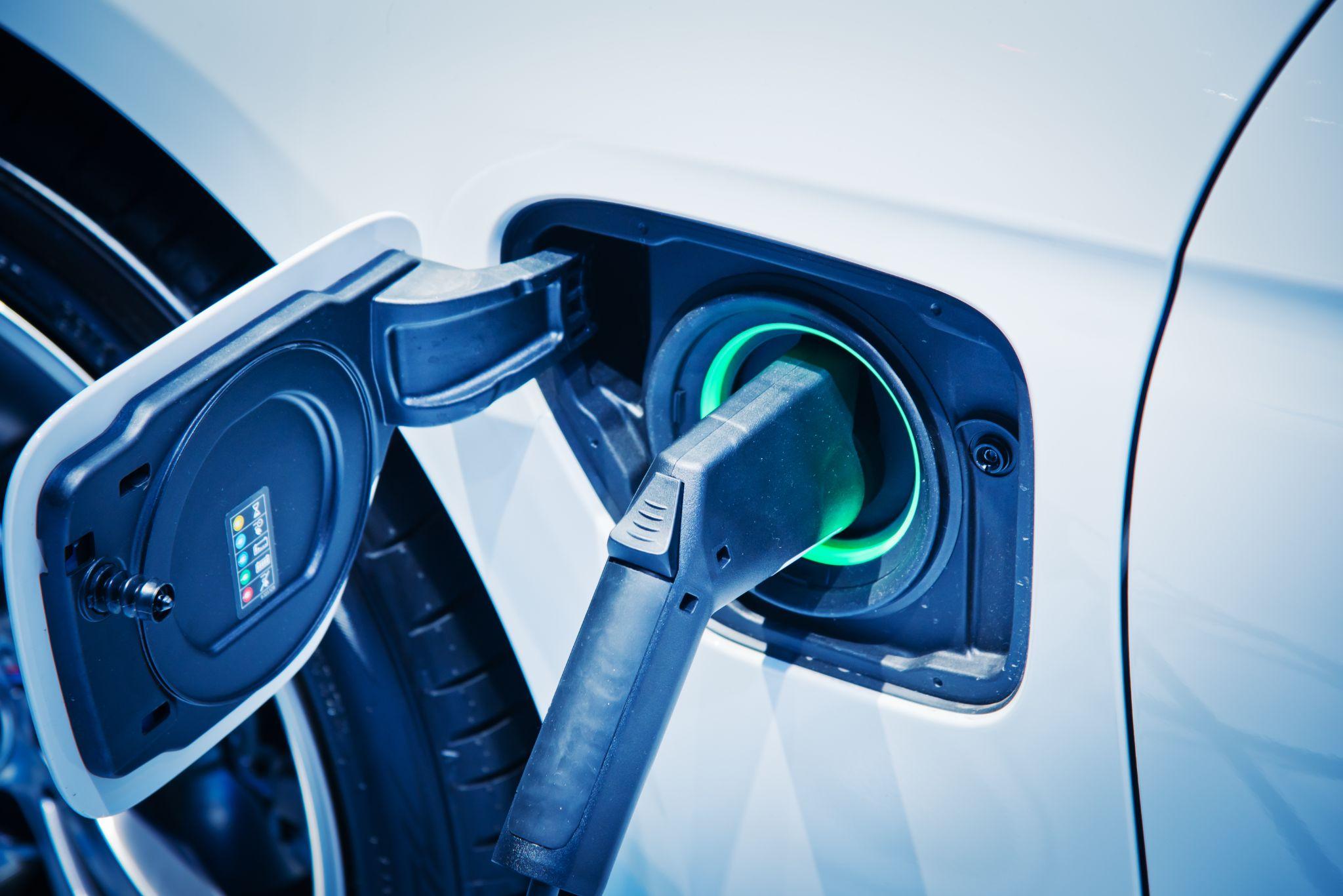 In 2018, Imerys launched its sustainability program named SustainAgility, with in 3 main axes.

SustainAgility aims to further embed sustainability within Imerys’ long-term strategy and the whole value chain.
[Speaker Notes: Talking Points: 
-> Since January 2023, Equity is now included in the index

-> We will assess the sustainability of 75% of our supplier by spent

-> the 4 new objectives are:

Reduce environmental impacts by assessing the maturity level of sites against environmental management requirements

Improve water management by ensuring major sites(6) comply with new water reporting requirements

Improve mineral resources efficiency by ensuring priority sites (by mineral waste volume) comply with new mineral wastes reporting requirements

Reduce impact on biodiversity by filling our Act4nature commitments and conducting biodiversity audits on the priority sites]
…. And raising our sustainable ambitions for 2025
Empowering our People 

by reinforcing the maturity of our core values
Growing with our Customers
 
by ensuring ethical business and accelerating the development of sustainable solutions
Caring for our Planet
 
by strengthening our commitments to preserve the environment
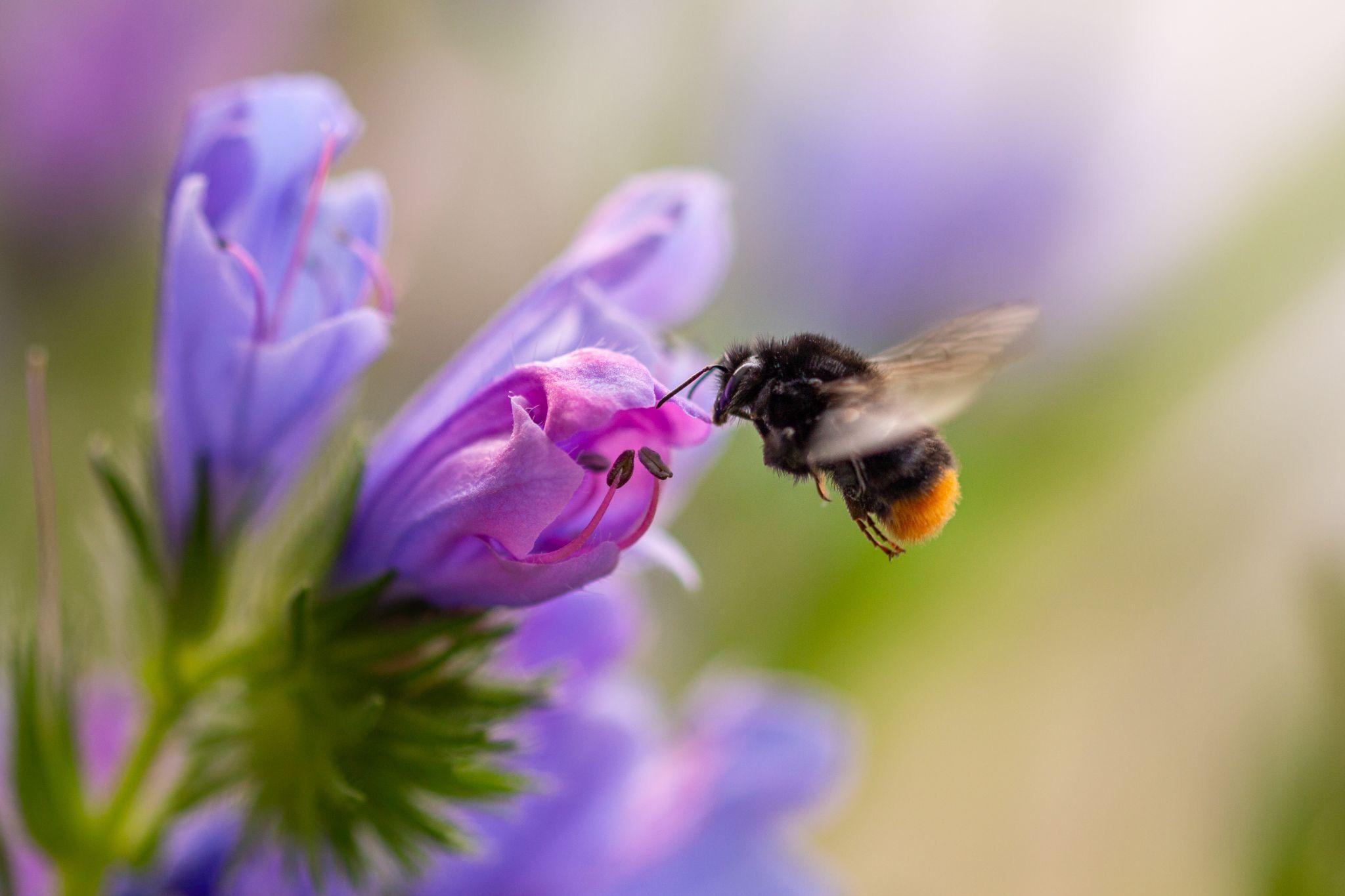 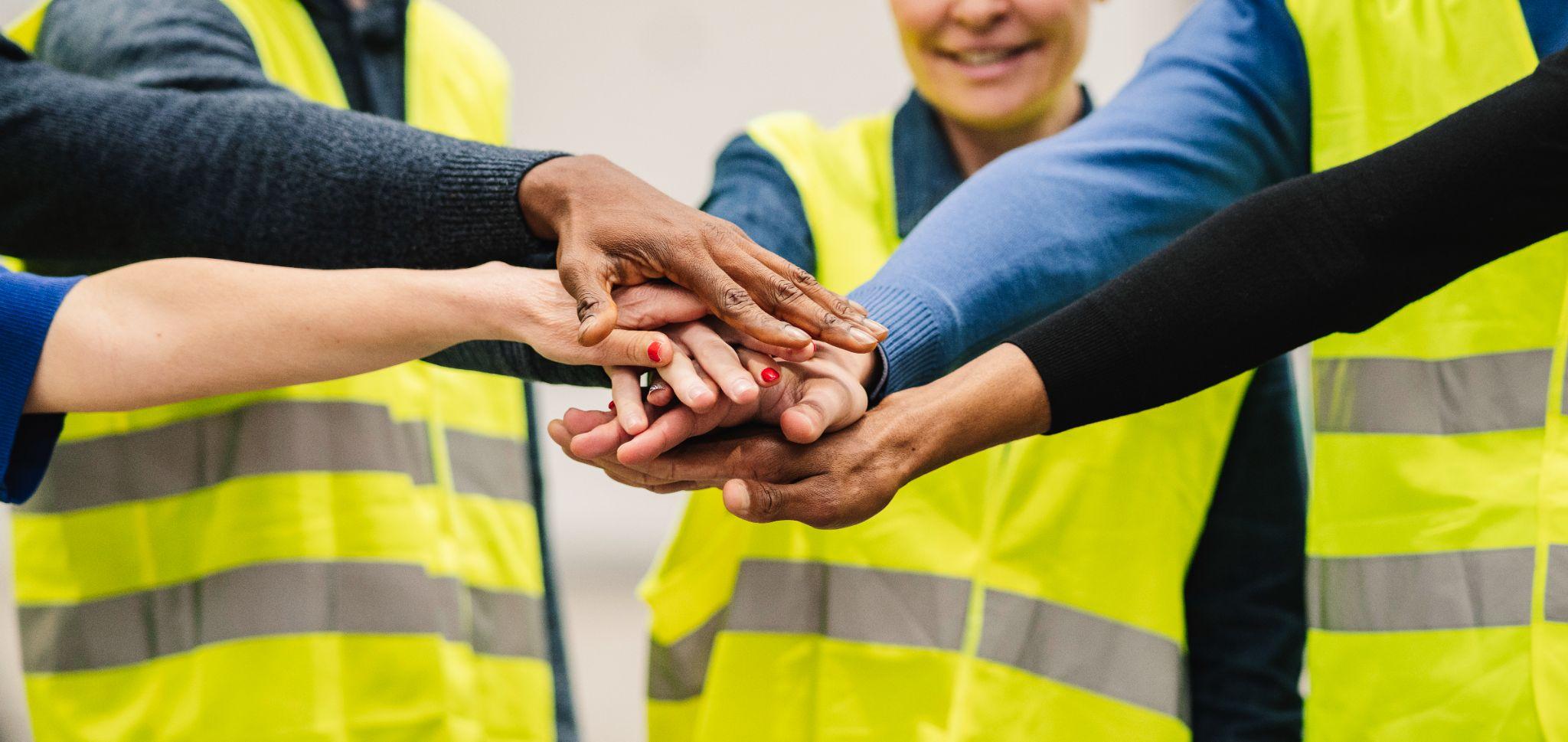 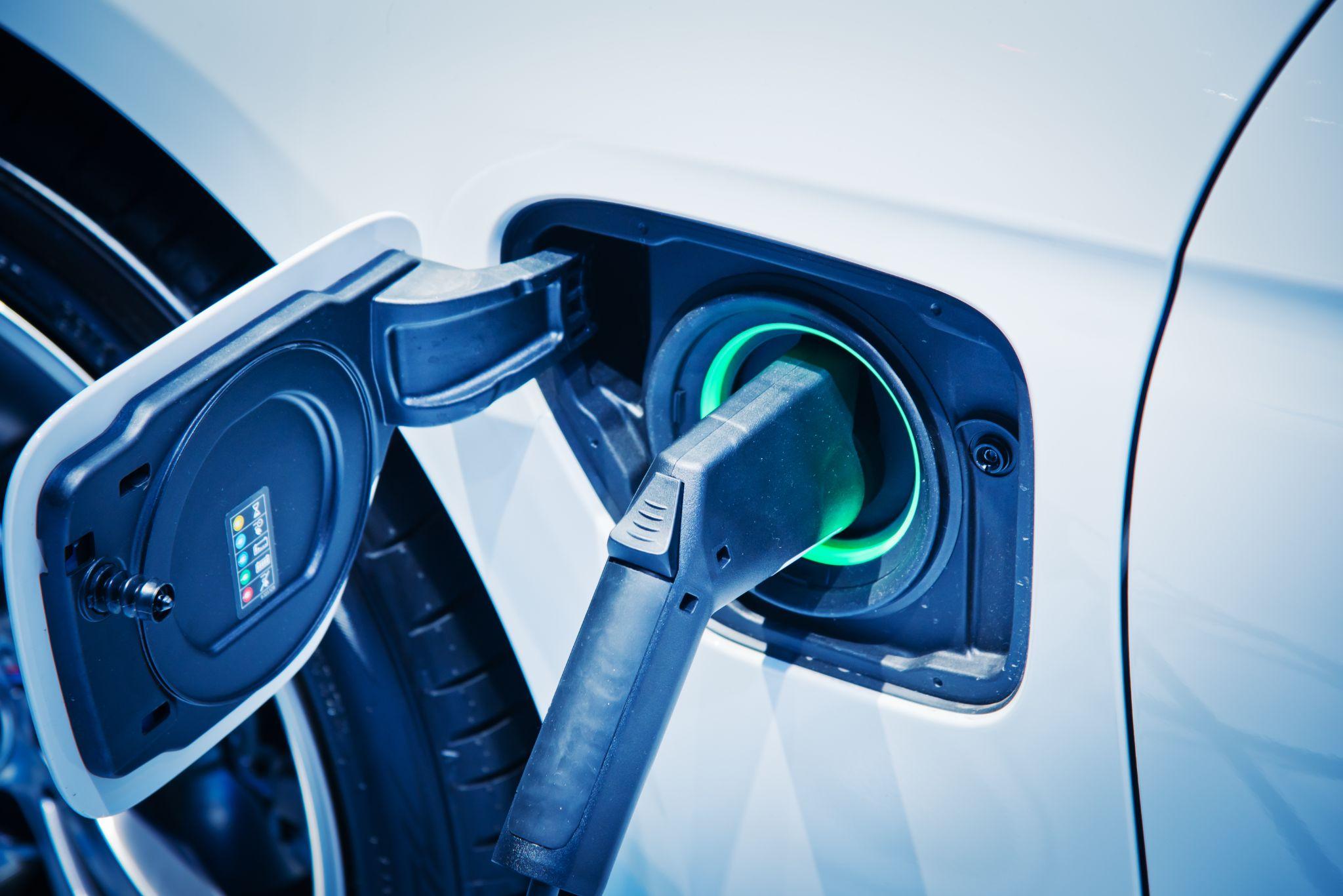 We are introducing a new Diversity, Equity and Inclusion (DE&I) index1 with the objective to achieve it at 100% by 2025.
We will assess 75% of our product portfolio (by revenue) against sustainability criteria by 2025.
We will rate the sustainability practices of 75% of our suppliers.
We will reduce the Group’s GHG emissions by 42%² by 2030, aligning on the 1.5°C trajectory.

Engage our suppliers to have climate change reduction targets
² From 2021 base year
1 For more information, go to Imerys.com
[Speaker Notes: Talking Points: 
-> Since January 2023, Equity is now included in the index

-> We will assess the sustainability of 75% of our supplier by spent

-> the 4 new objectives are:

Reduce environmental impacts by assessing the maturity level of sites against environmental management requirements

Improve water management by ensuring major sites(6) comply with new water reporting requirements

Improve mineral resources efficiency by ensuring priority sites (by mineral waste volume) comply with new mineral wastes reporting requirements

Reduce impact on biodiversity by filling our Act4nature commitments and conducting biodiversity audits on the priority sites]
Responsible Purchasing
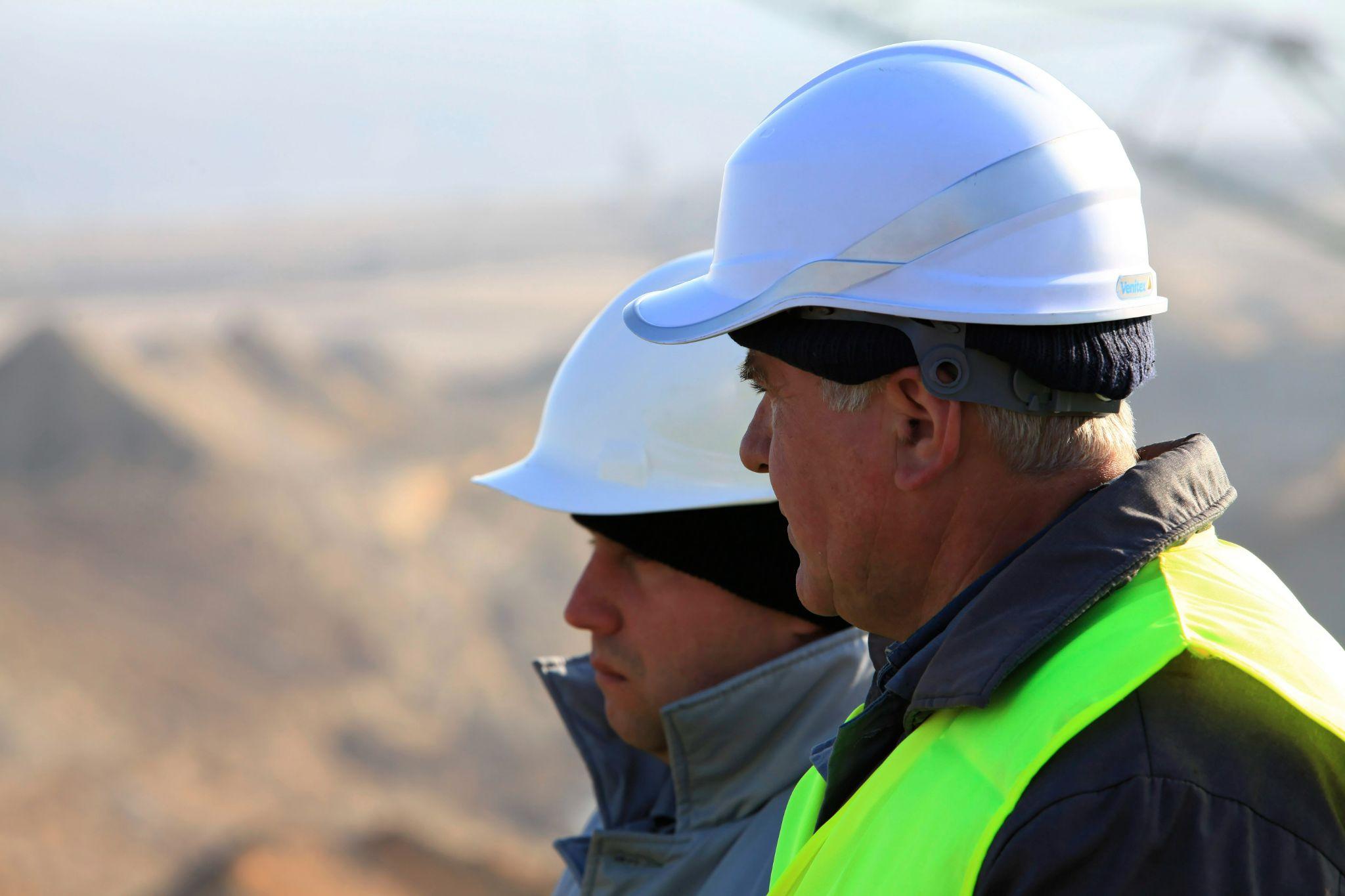 We want to be a force of change to help tackling the largest issues the world is facing.

We believe in working hand in hand with our partners  along the value chain to make this happen.
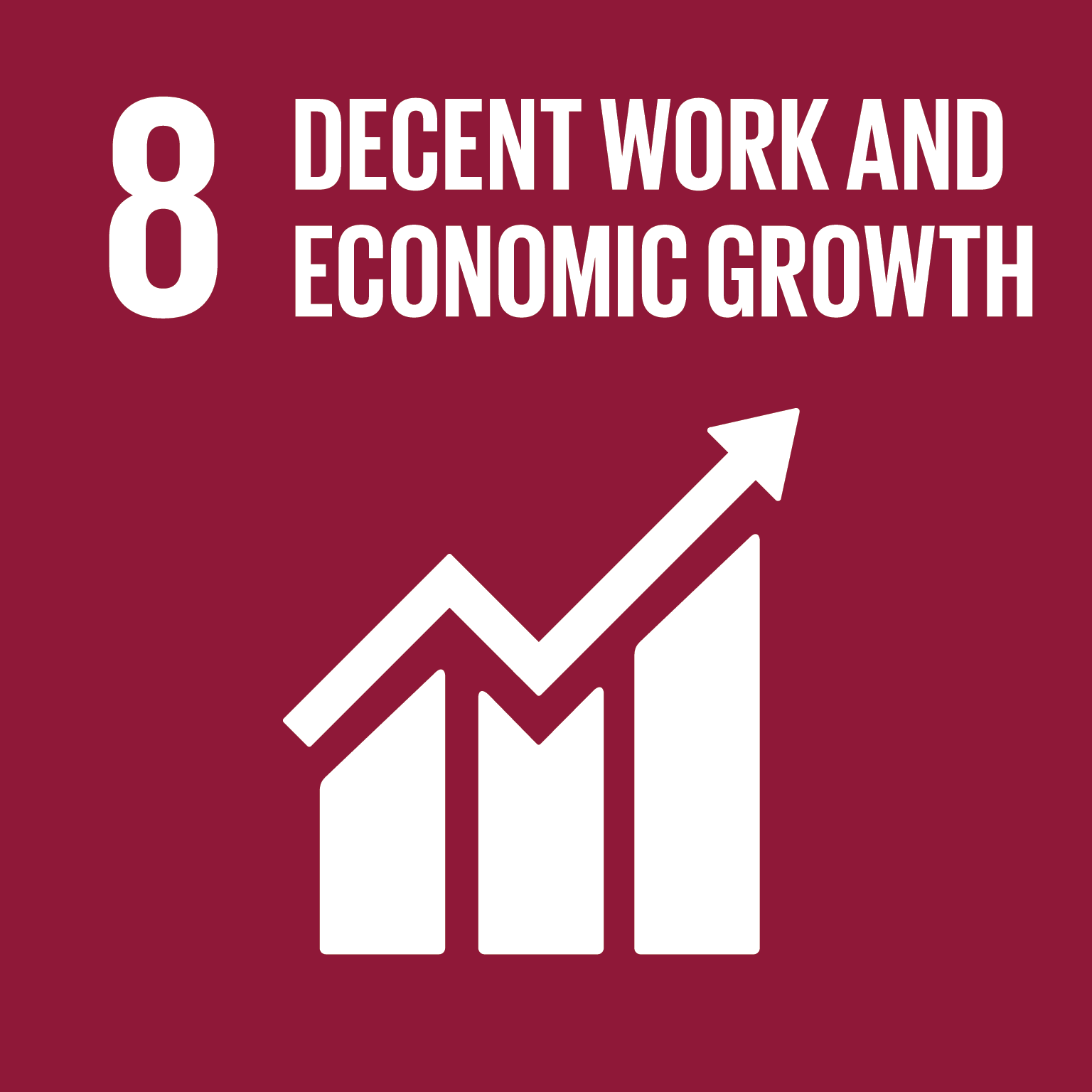 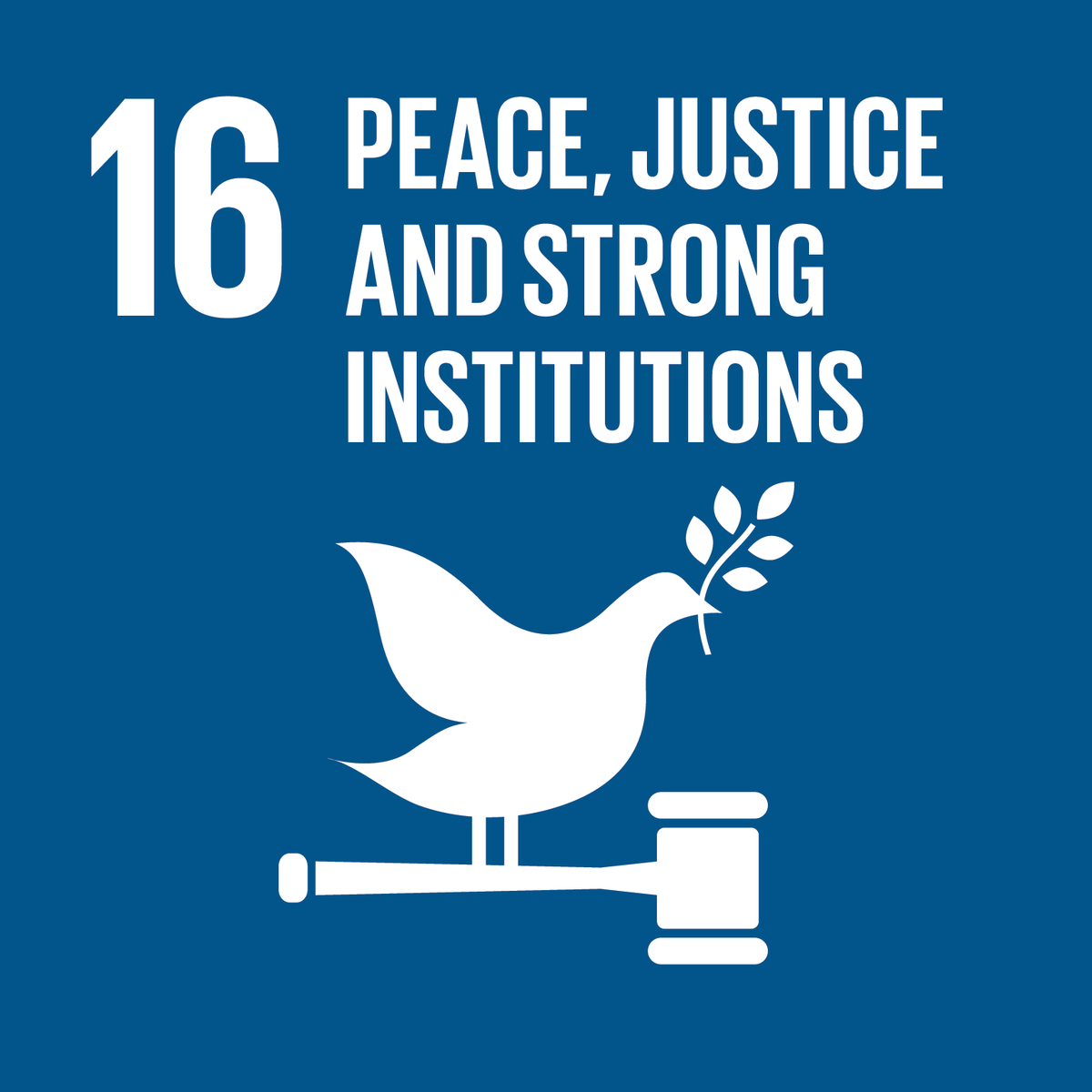 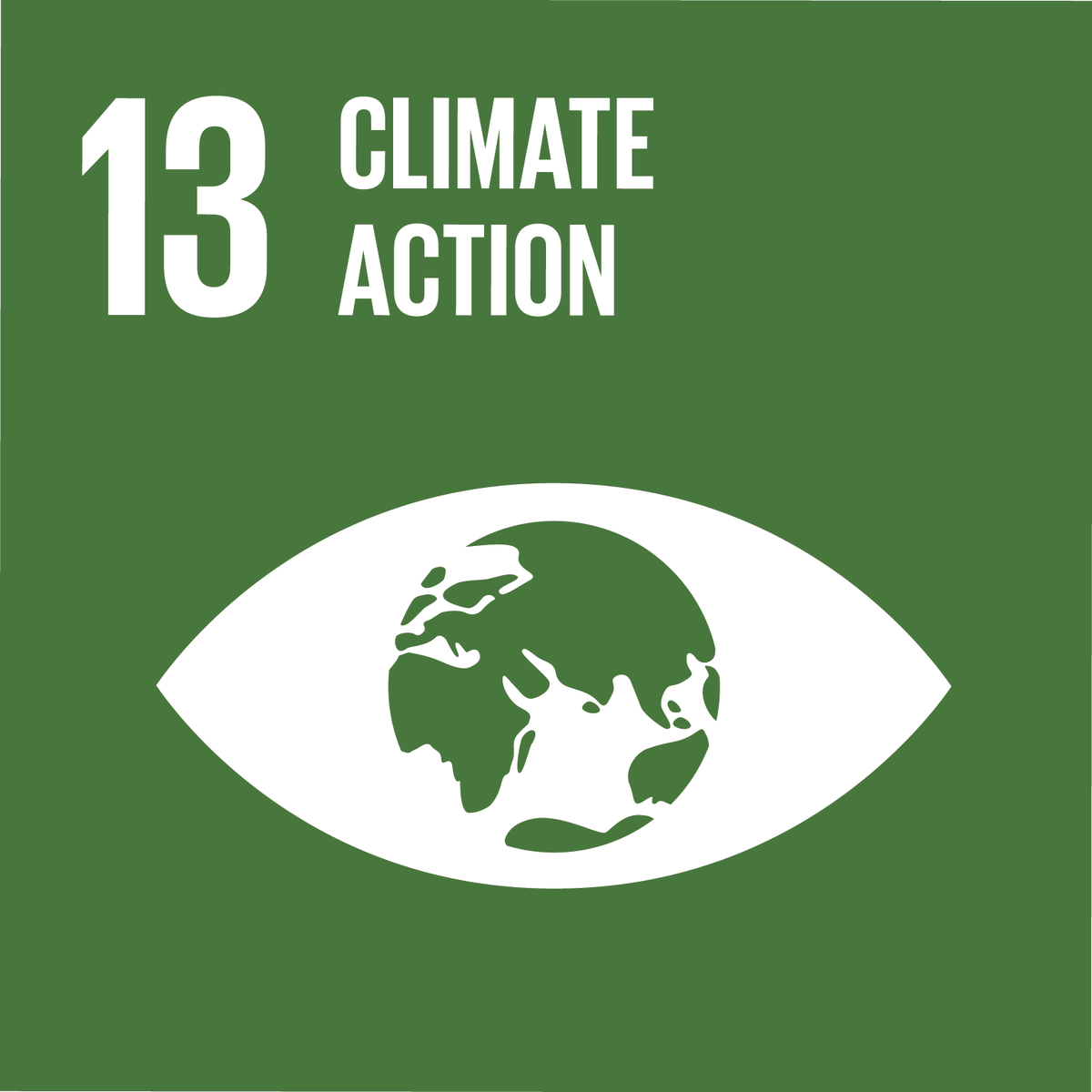 Partnering with Imerys starts with sharing common values and standards
Working with Imerys implies that our suppliers:
Help us to understand your CO2 reduction journey
Comply and sign our Health & Safety policy and our Supplier ESG Standards
Join EcoVadis assessment program
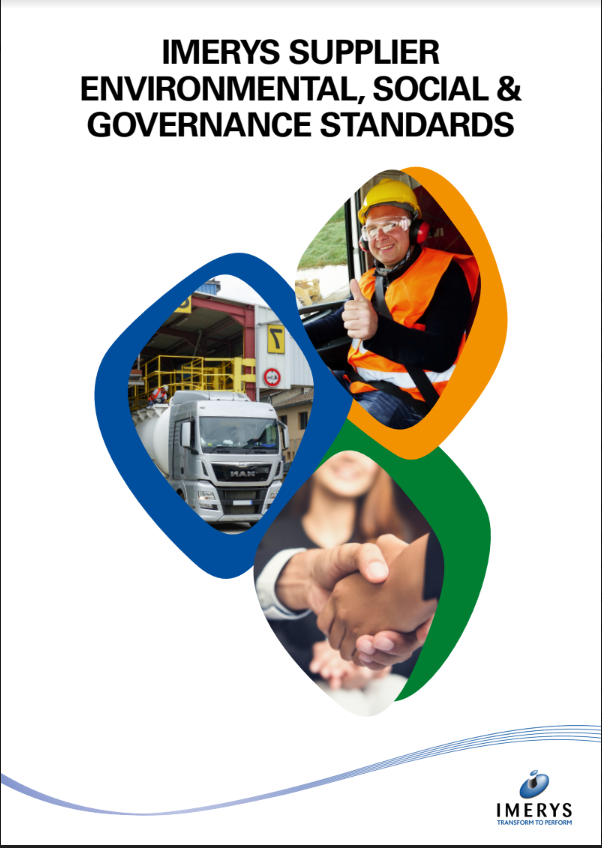 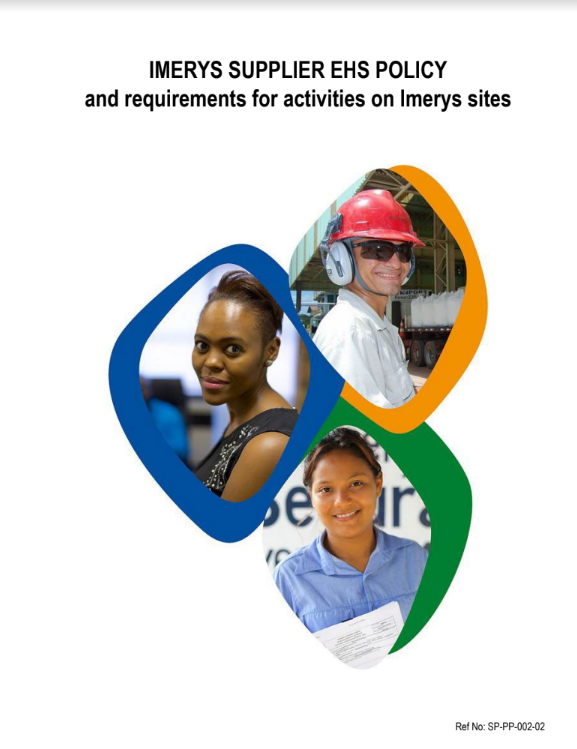 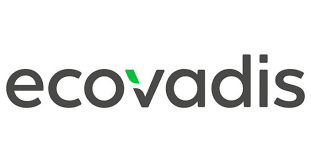 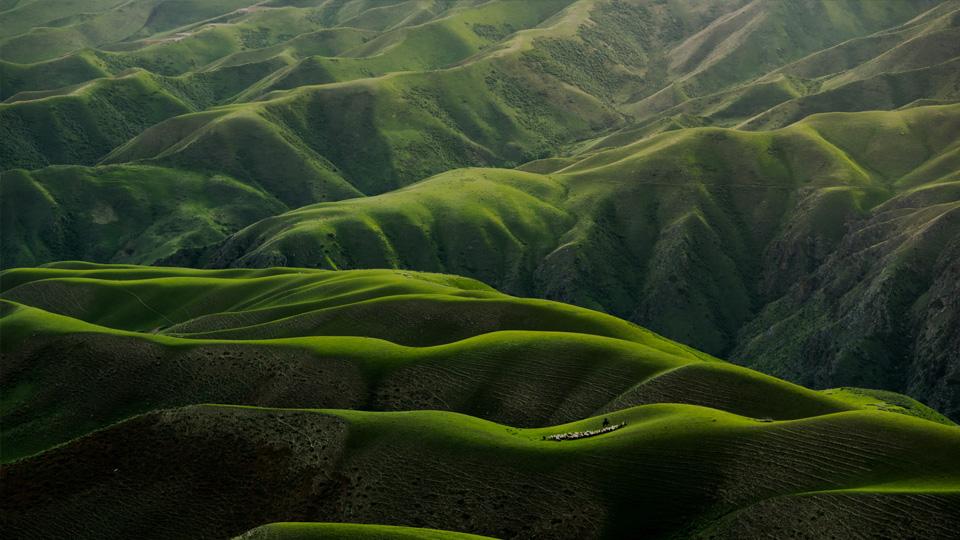 A more responsible supply chain
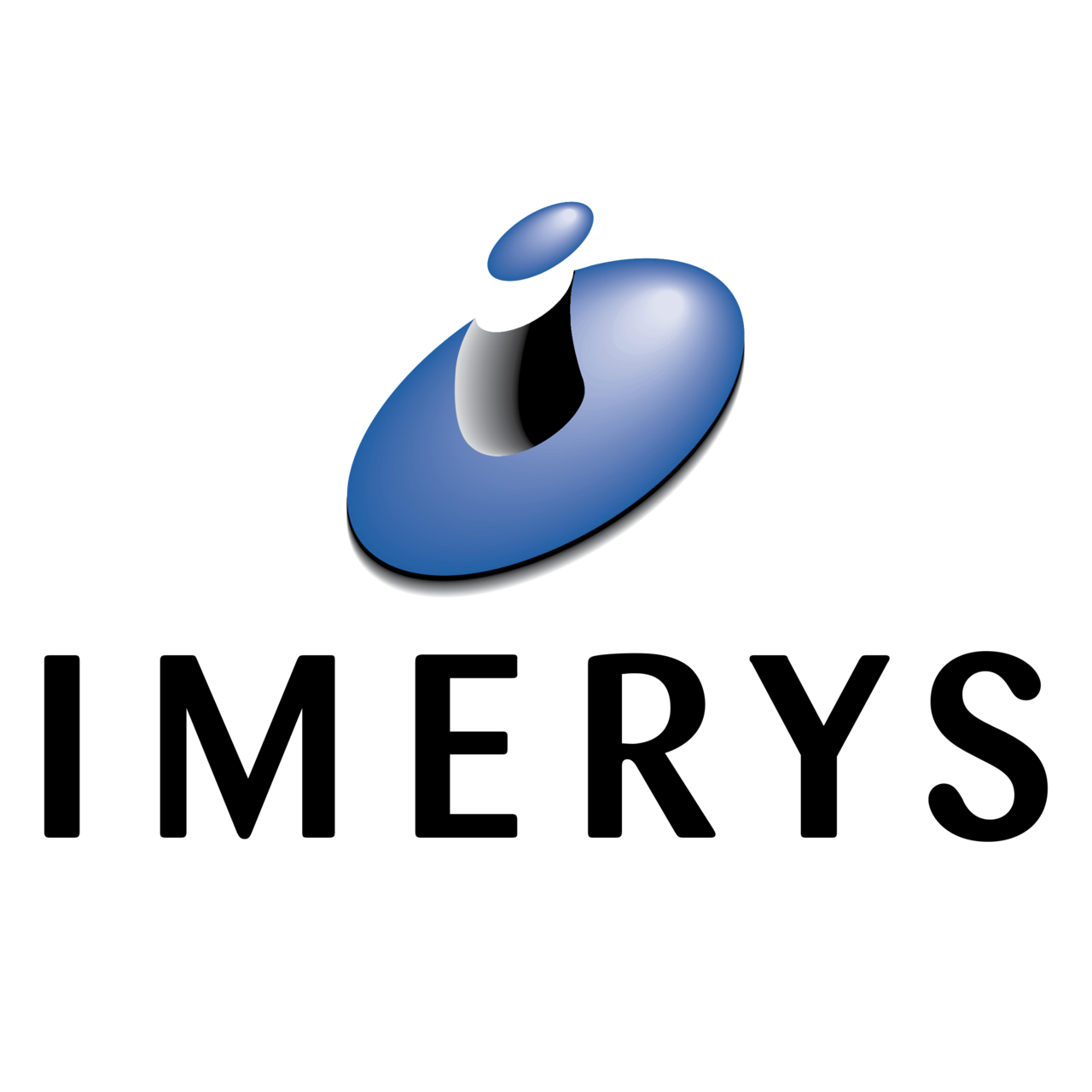 Imerys is committed to acting as a responsible corporate citizen worldwide, with the aim to fully align with international standards. One of our main Group targets is to mitigate the risks in the supply chain.
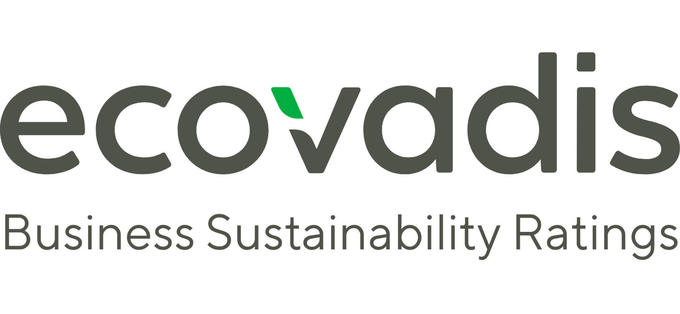 Imerys and EcoVadis are partnering to assess the sustainability of Imerys global value chain.
Focused on sustainability priorities and is aligned to global standards
21 Sustainability Criteria Covered in Four Theme Areas
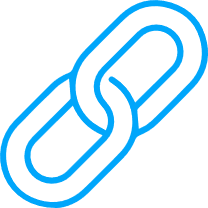 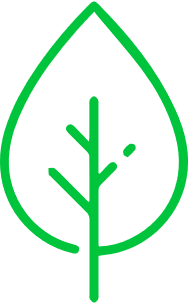 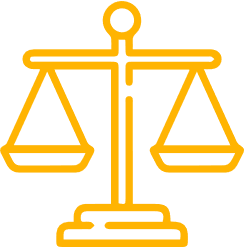 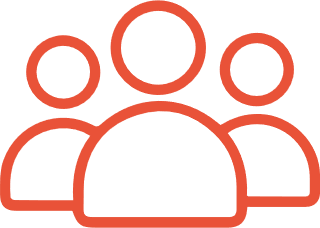 Sustainable Procurement
Environment
Ethics
Labor & Human Rights
Energy Consumption & GHGs
Water  
Biodiversity 
Air Pollution 
Materials, Chemicals, & Waste 
Product Use 
Product End-of-Life
Customer Health & Safety
Environmental Services & Advocacy
Employee Health & Safety
Working Conditions 
Social Dialogue 
Career Management 
& Training
Child Labor, Forced Labor & Human Trafficking
Diversity, Equity & Inclusion
External Stakeholder Human Rights
Corruption
Anticompetitive Practices
Responsible Information 
Management
Supplier Environmental Practices
Supplier Social Practices
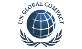 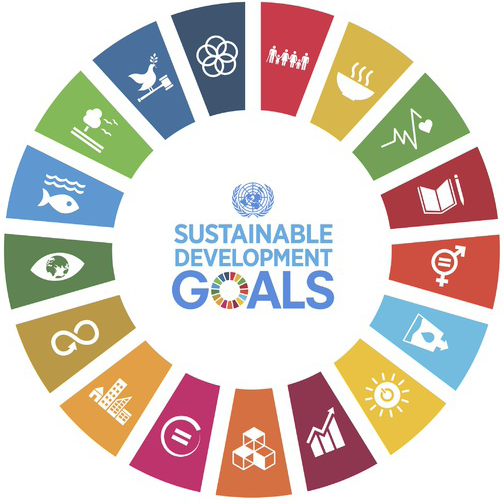 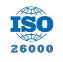 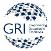 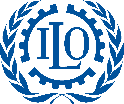 [Speaker Notes: The EcoVadis methodology is at the heart of our Ratings and Scorecards. 

Customized by size, location, and industry/materiality
Updated according to evolving regulations, best practices, and innovations
External Updates & Validation through 360 Watch (100k + Sources)


Supplier questionnaires customized by size, location, and industry/materiality
Data validated by 200+ Sustainability analysts
15 Years of Experience
Data is evidence-based and verified 
Mapped to global standards
Updated according to evolving regulations, best practices, and innovations]
Supplier assessment is a simple process…
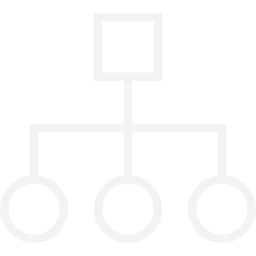 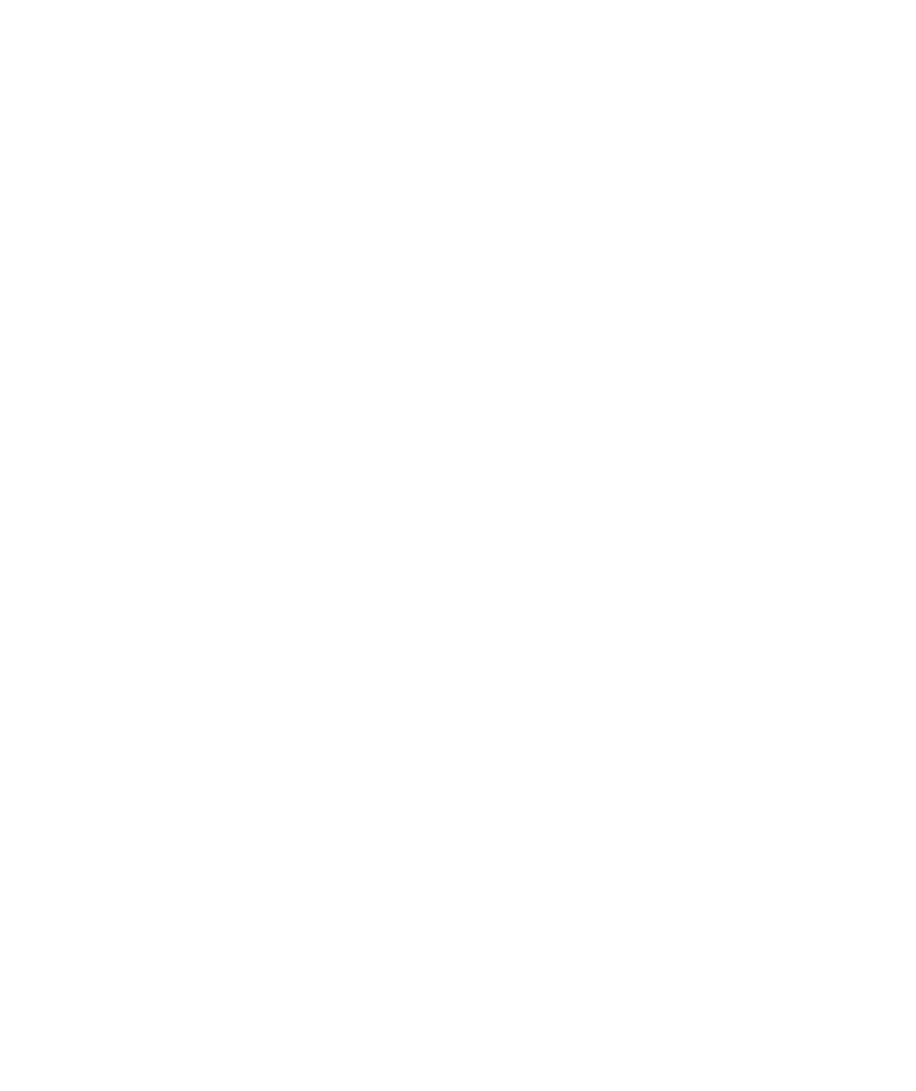 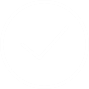 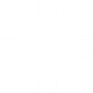 EXPERT ANALYSIS

EcoVadis distills answers into an easy-to-read Scorecard

An independent document audit & analysis from sustainability experts
RESULTS

Online access to scorecard results & Corrective Action Plan

Share results and start improving performance
REGISTER ONLINE

Create a company profile*


A profile used to customize questionnaire to your industry, size, and location
QUESTIONNAIRE 

Answer assessment and upload documents**

A secure & multilingual questionnaire with a support team ready to help
Valid for 1 year
6-8 weeks
5-10 days
6 weeks
Climate Change & CO2 Commitment
We already reduced by more than 30% our CO2 emissions in our operations
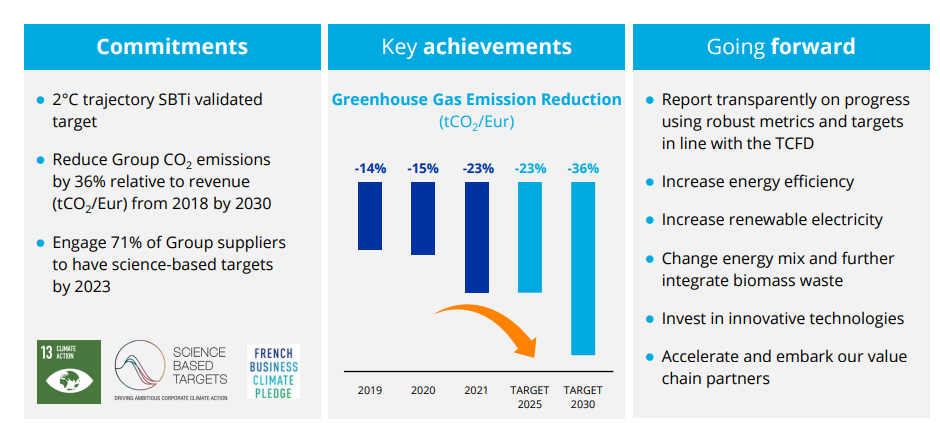 Figures at end of October 2022
A new 2030 climate change target aligned with the 1.5°C trajectory
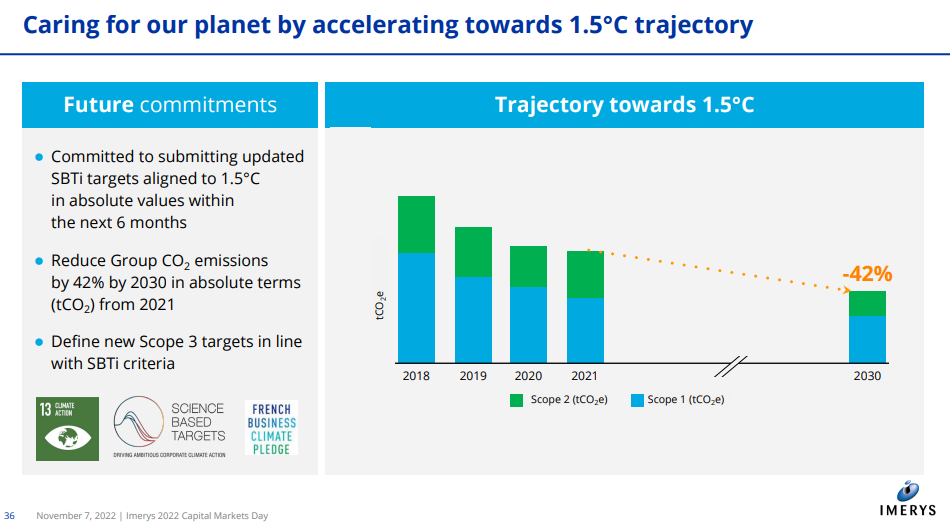 The CO2 emissions you generate counts in ours
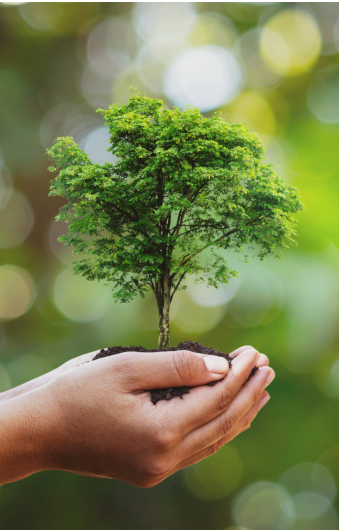 2/3rd of the CO2 emissions that we report annually are indirect emissions. They are called Scope 3 emissions. They occur in our upstream and downstream value chain, meaning most of them are directly generated by our suppliers.

Understanding your commitment to reduce your carbon footprint is key to us.
What we would like to know:
Have you made a Commitment to reduce your CO2 emissions?
What Actions have you initiated to reduce your CO2 emissions?
Do you Report publicly to prove your commitment and demonstrate the result of your actions?
To learn more
Visit www.imerys.com

Or connect with us:
@imerys
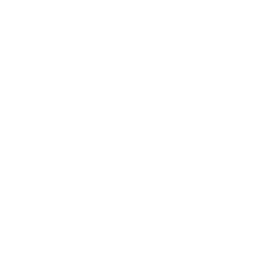 www.linkedin.com/company/imerys/
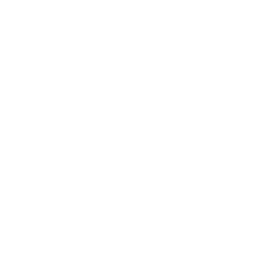 www.facebook.com/imerysgroup/
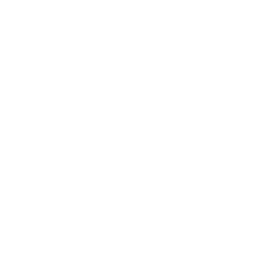